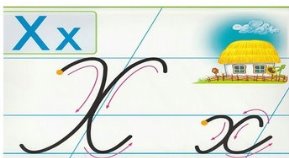 Навчання грамоти
Письмо
Букварний період
Урок 69
Написання великої букви Х. Письмо складів, слів і речень з вивченими буквами. Побудова речень за поданим початком і малюнками
Організація класу
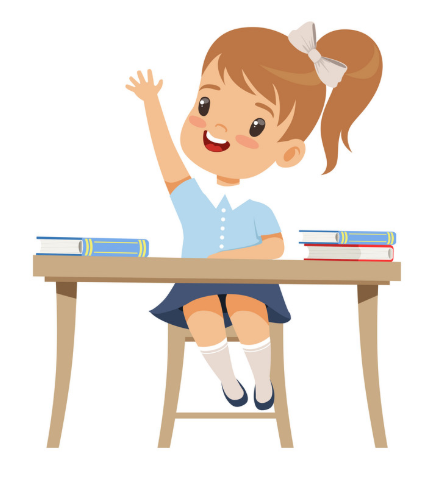 Уже дзвінок нам дав сигнал:
Працювати час настав.
Тож і ми часу не гаймо 
Роботу швидше починаймо.
Налаштування.  Вправа «Чи все взяли ми на урок?»
Голова – щоби думати.
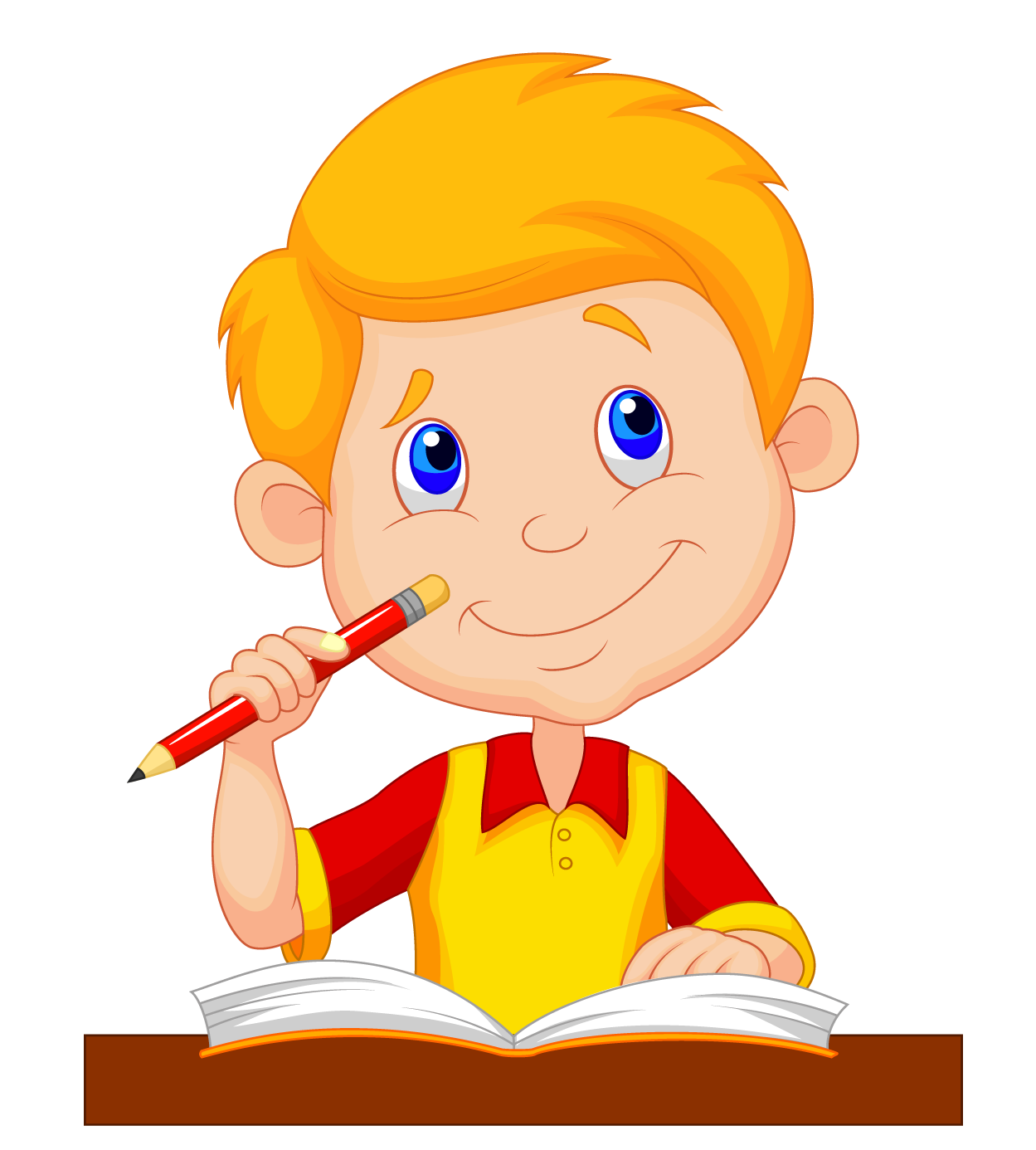 Очі – щоби бачити.
Вуха – щоби чути.
Руки – щоби працювати.
Серце – щоби відчувати.
Повідомлення теми уроку
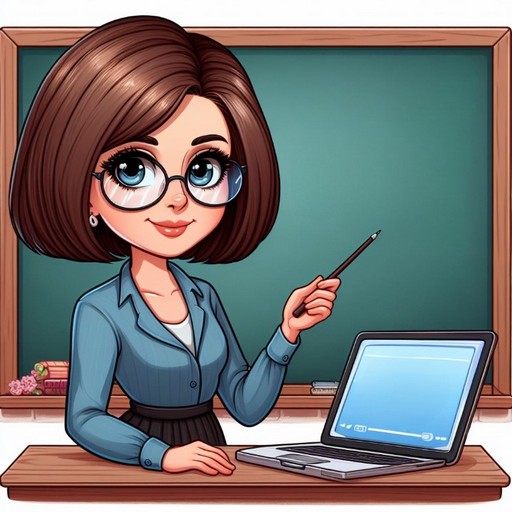 Харитон, Христина
Харків, Хмельницький
Сьогодні на уроці письма ми навчимося писати рукописну велику букву «ха», з'єднувати її  з іншими буквами. 
Запишемо речення за поданим початком і малюнками, 
відновимо деформовані слова.
Прочитай слова.
Що означають слова першого рядка?
Як треба писати імена?
Що означають слова другого рядка? 
Як треба писати назви міст?
Харків
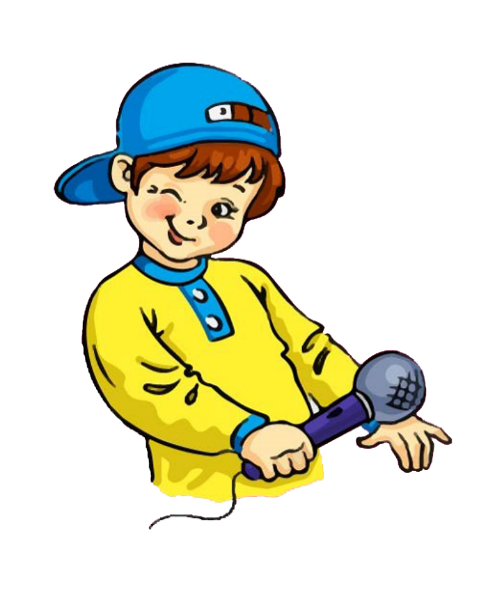 Розглянь малюнок вгорі сторінки 22 в зошиті
Що відбувається на малюнку? Скільки дітей у кімнаті? Доведи, що за шторою дівчинка, а не хлопчик? Хто шукає? Хто де ховається? Які меблі є в кімнаті, для чого вони призначені? 
Де б ти заховалася(вся) в цій кімнаті?
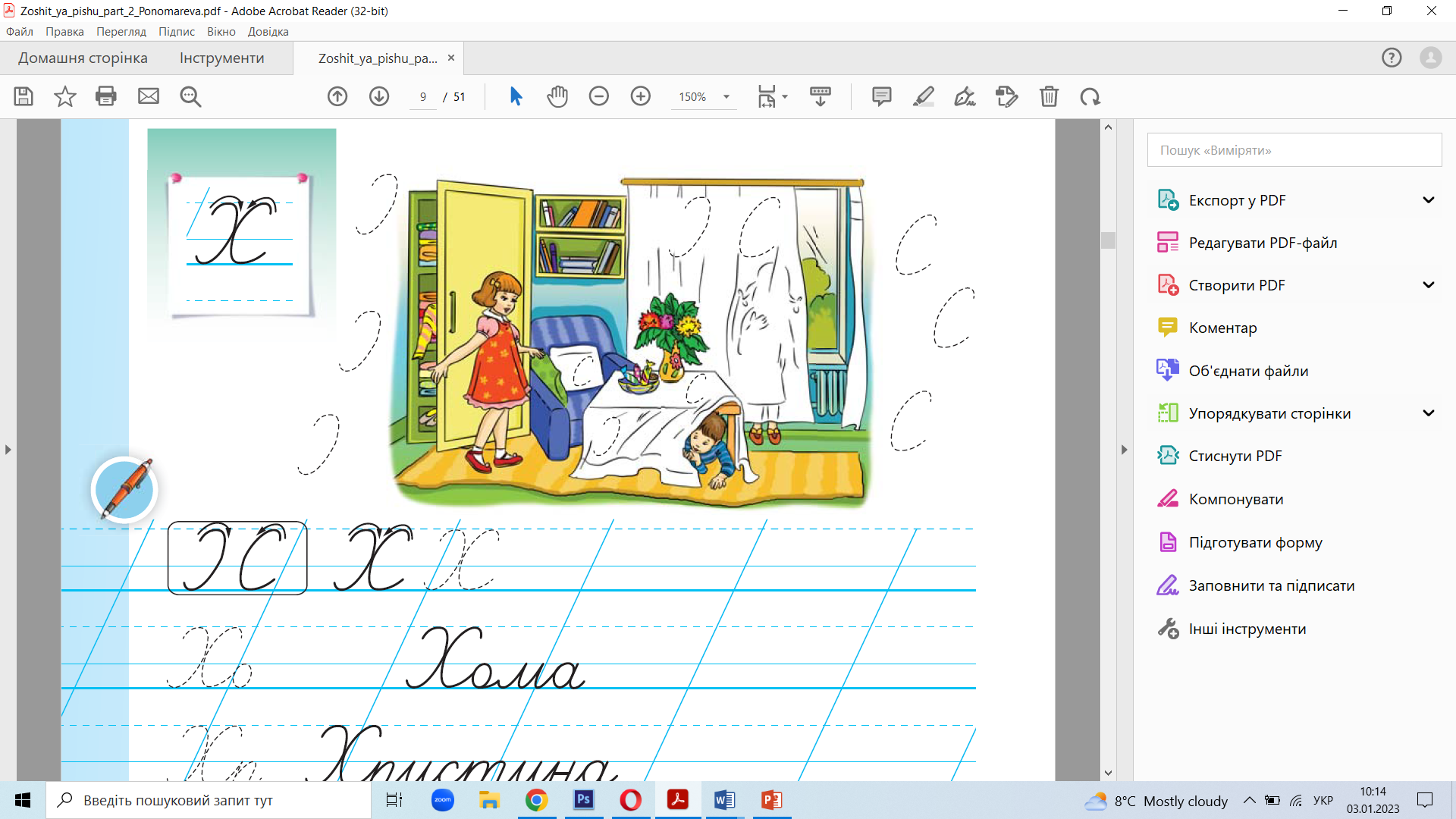 З яких елементів складається велика рукописна буква Х? 
Знайди елементи на малюнку й наведи їх олівцем.
Сторінка
22
Вправа для очей
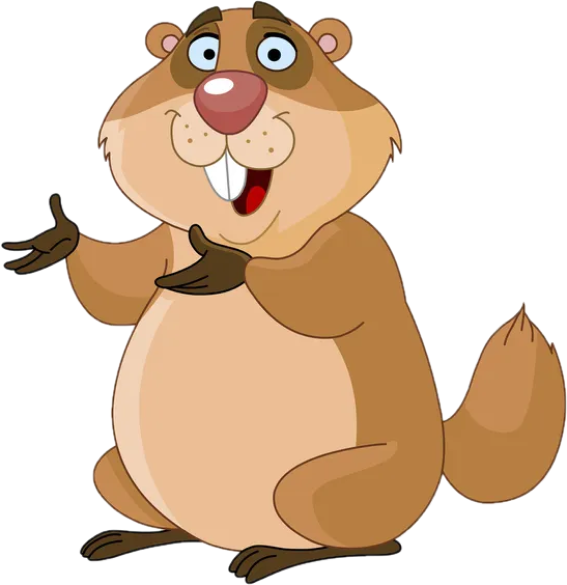 Вчимося писати
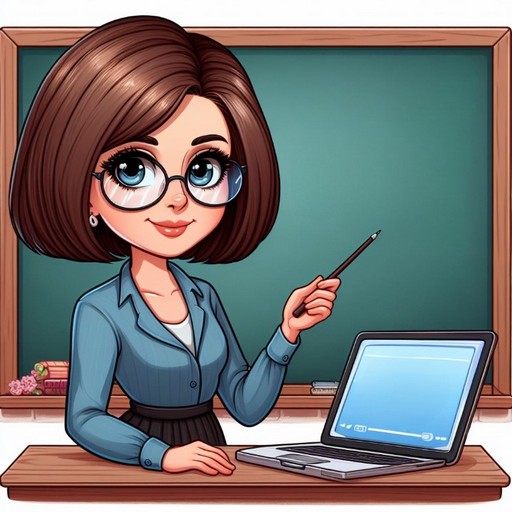 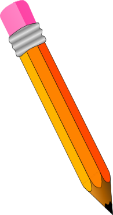 Прочитай буквосполучення, імена у наступних рядках. Поділи слова на склади. Запиши за зразком
Напиши велику рукописну букву Х 
у першому рядку за зразком
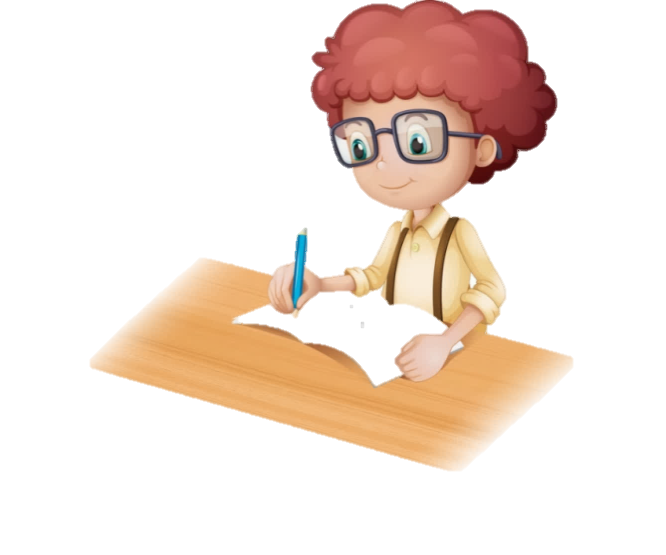 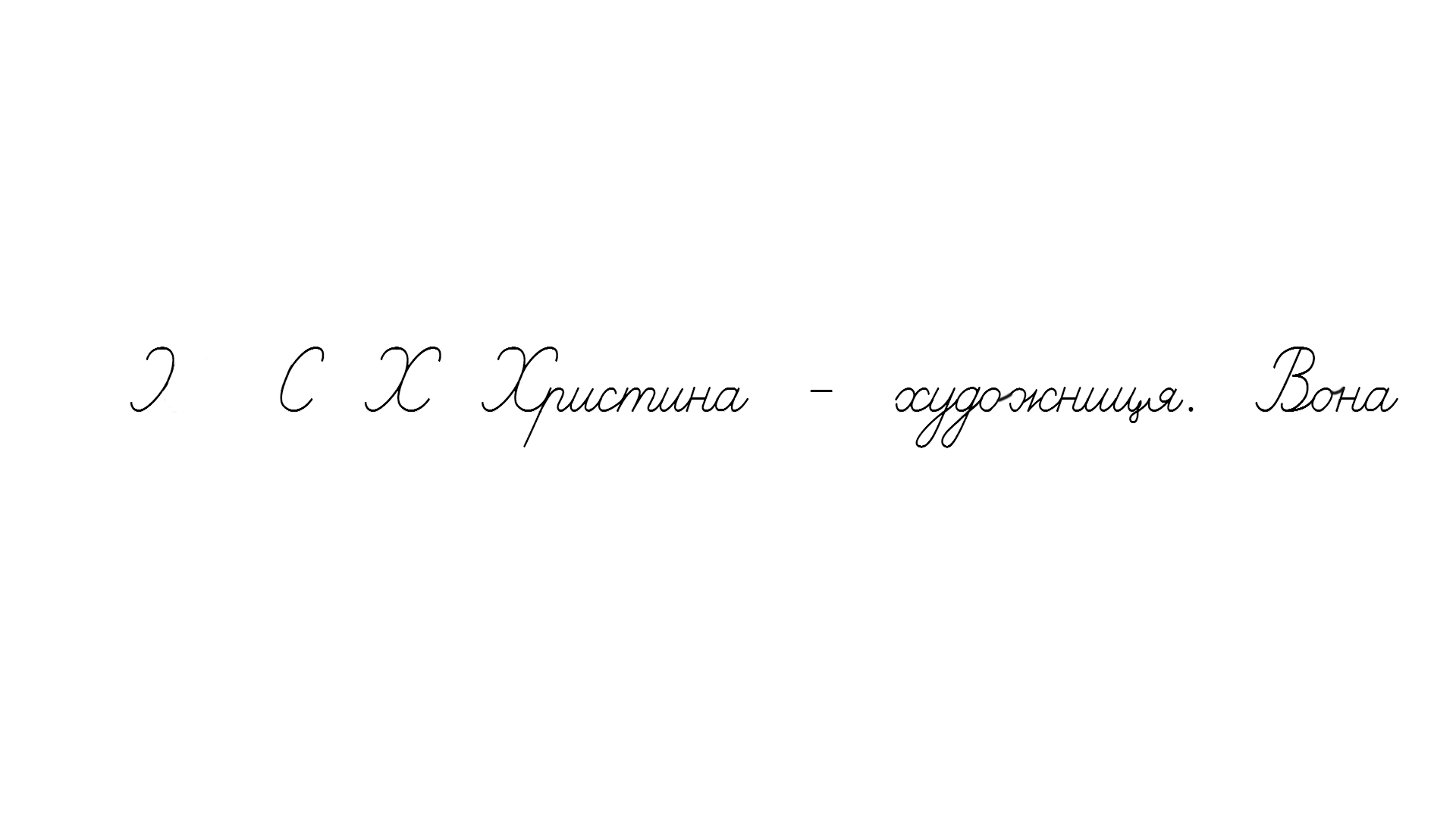 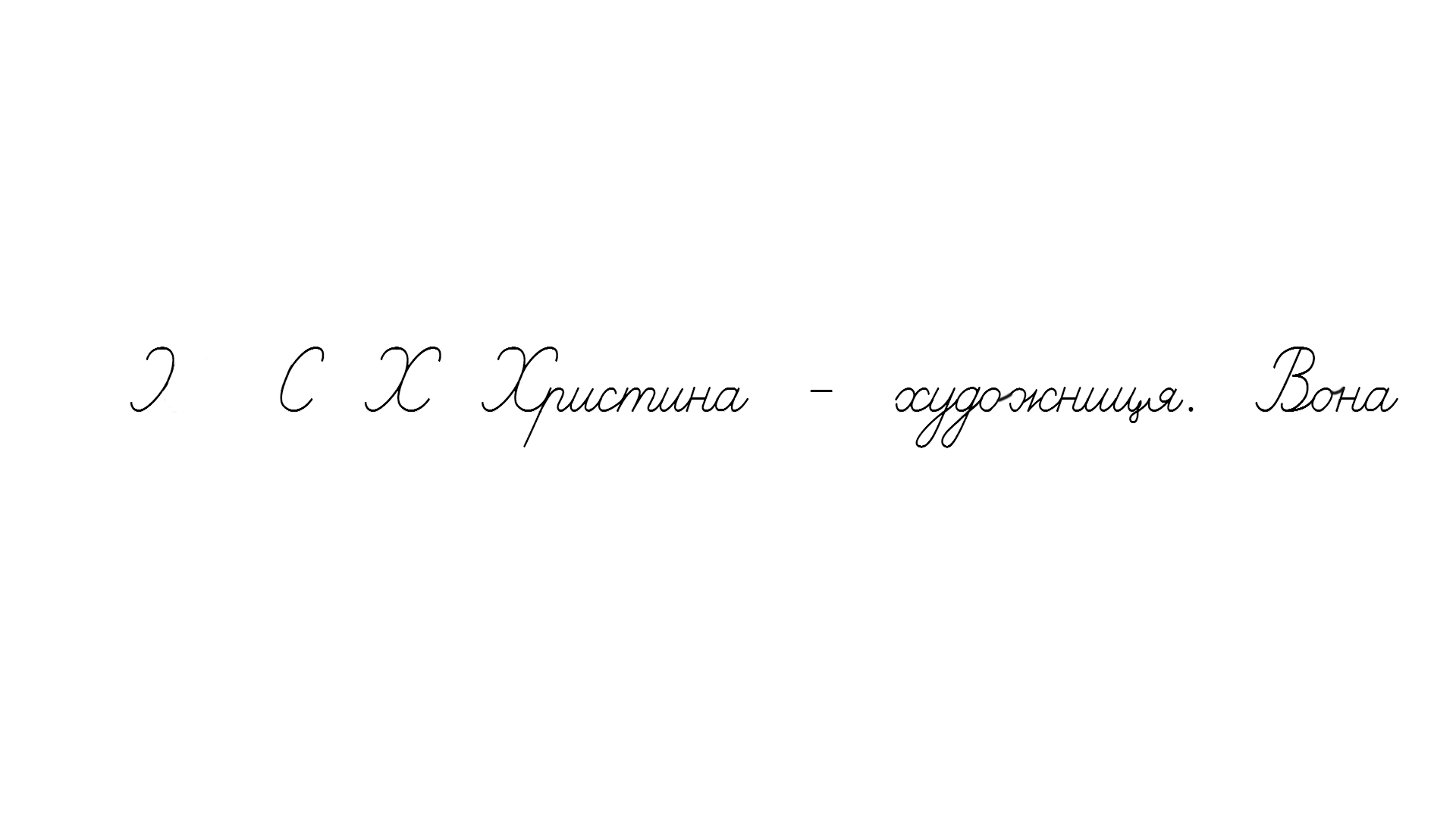 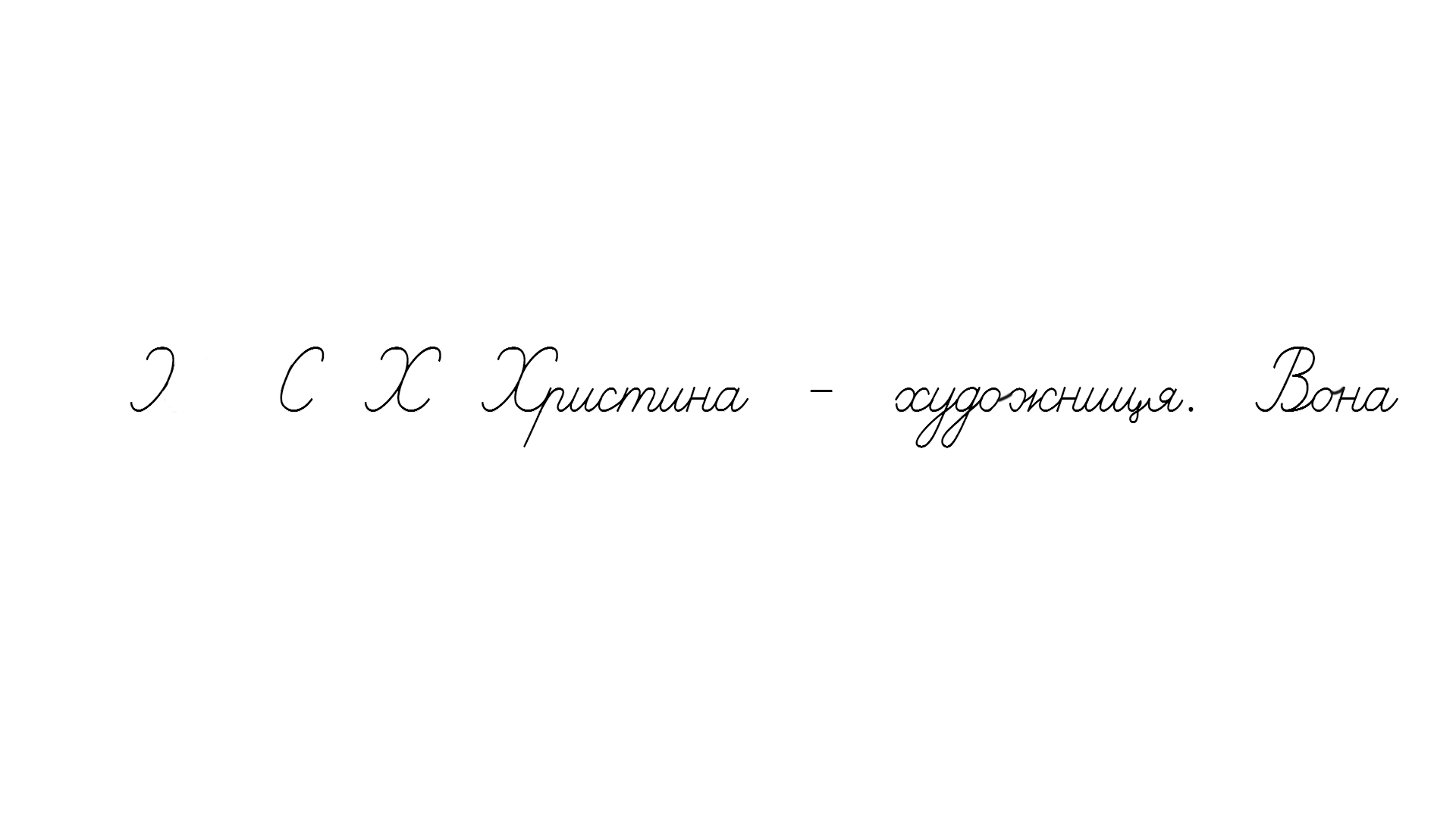 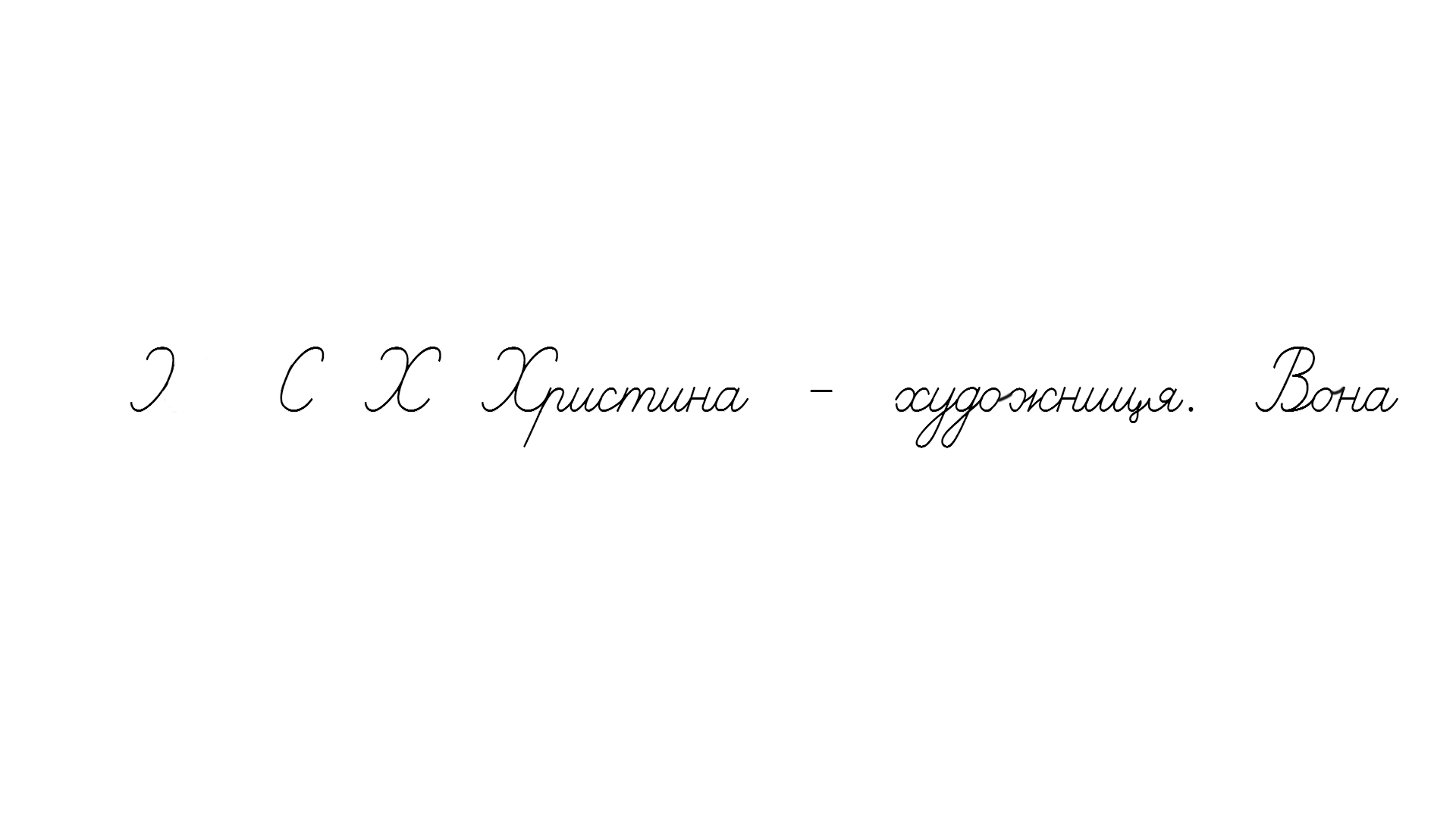 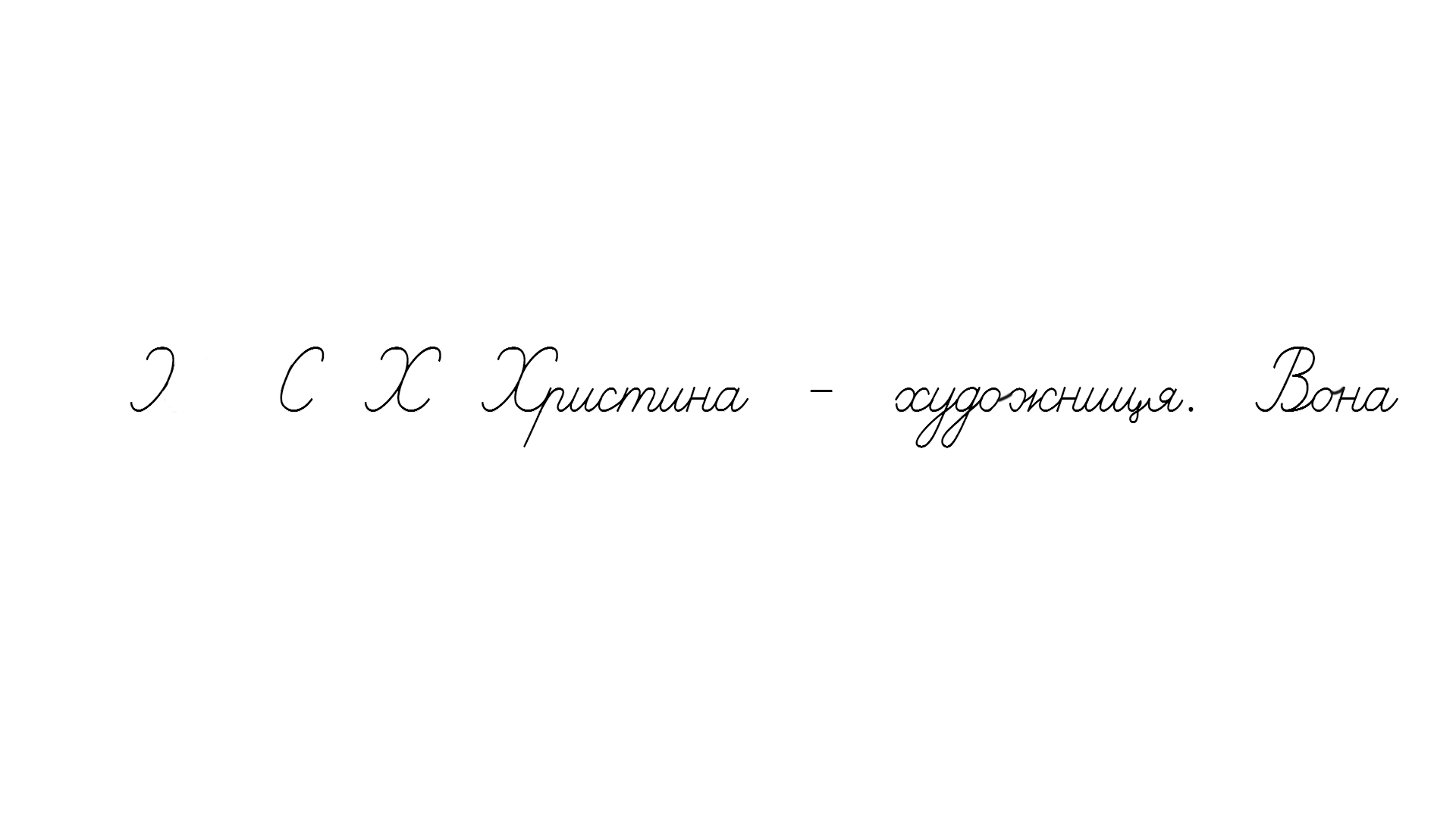 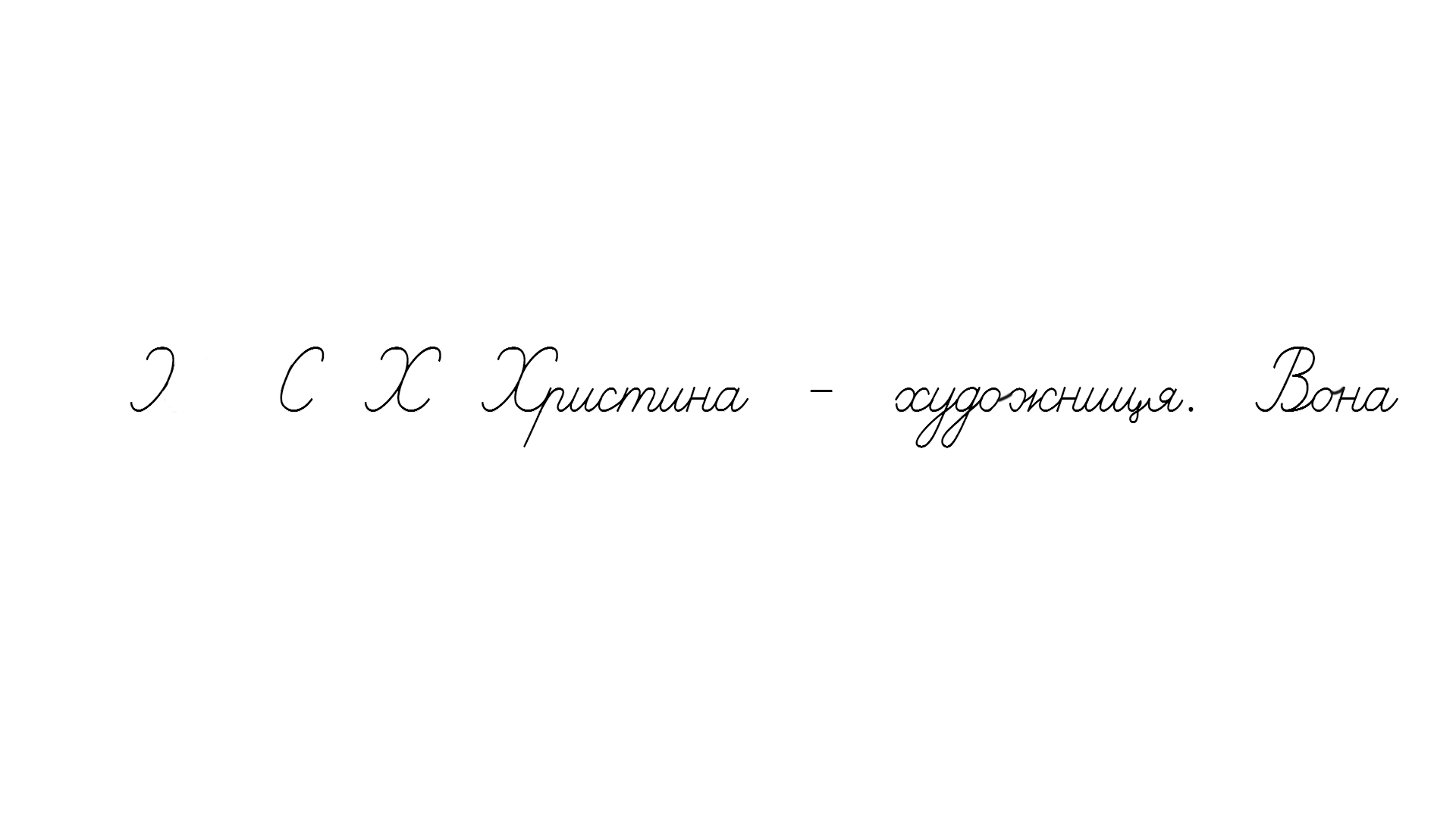 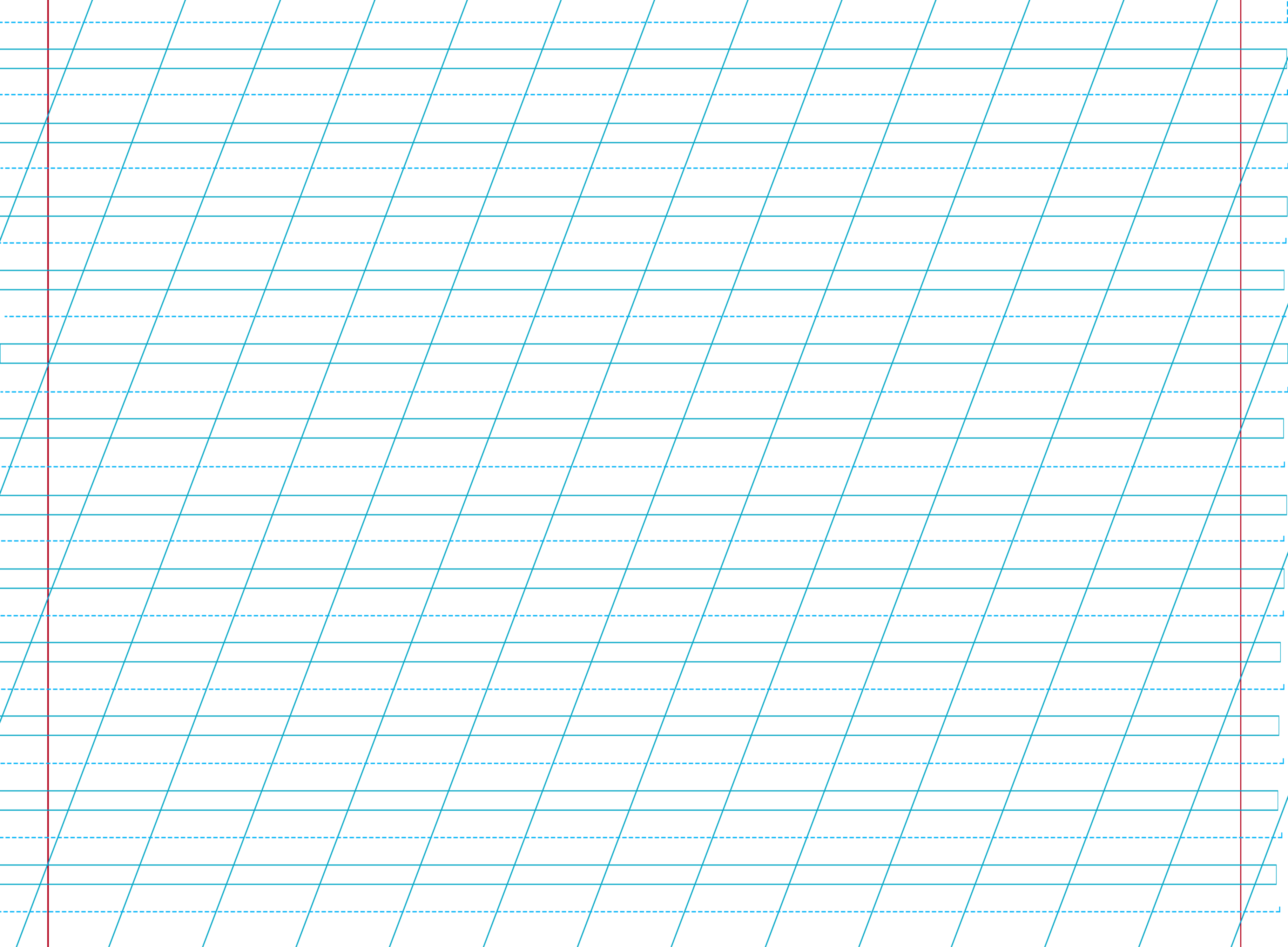 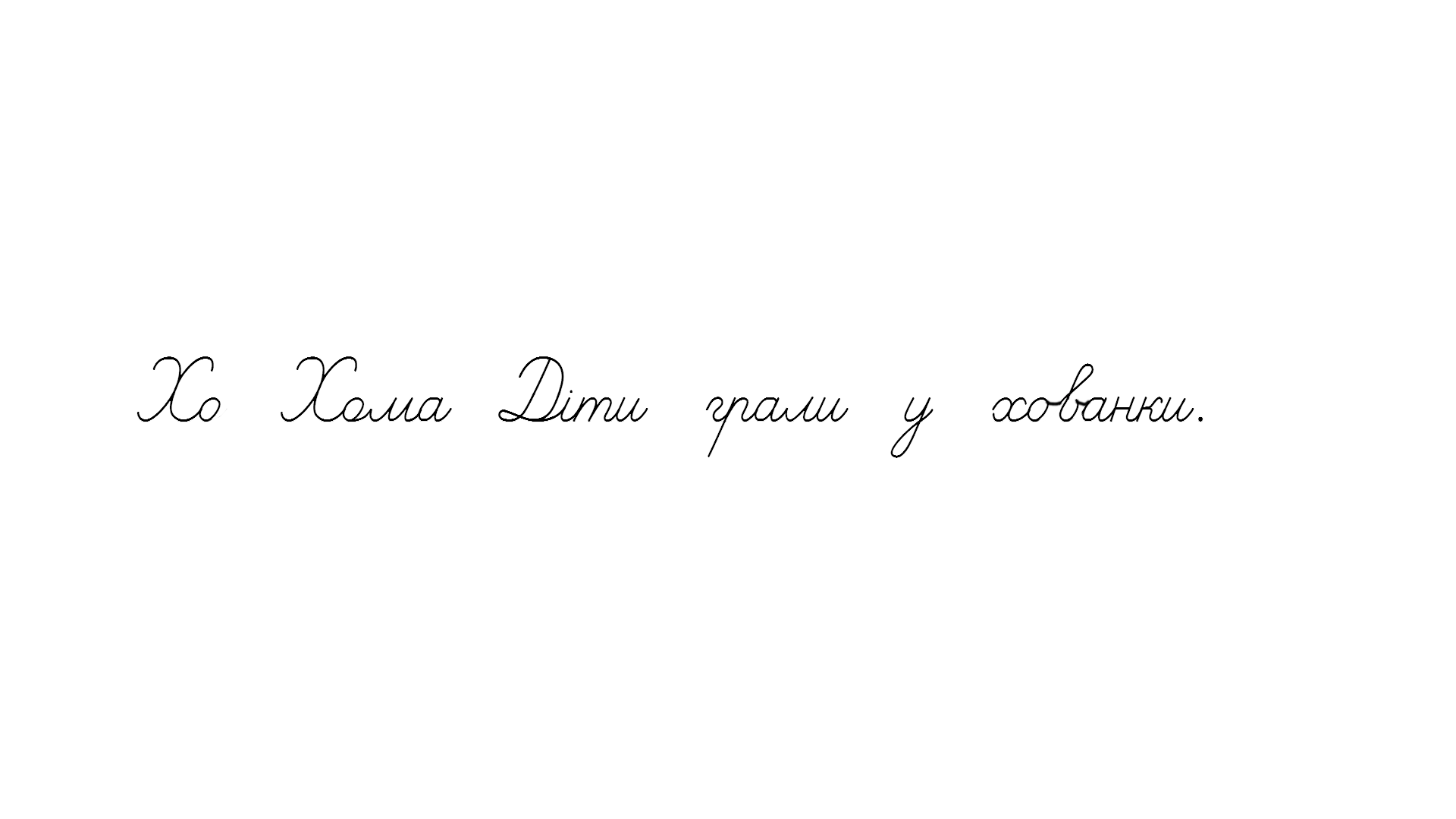 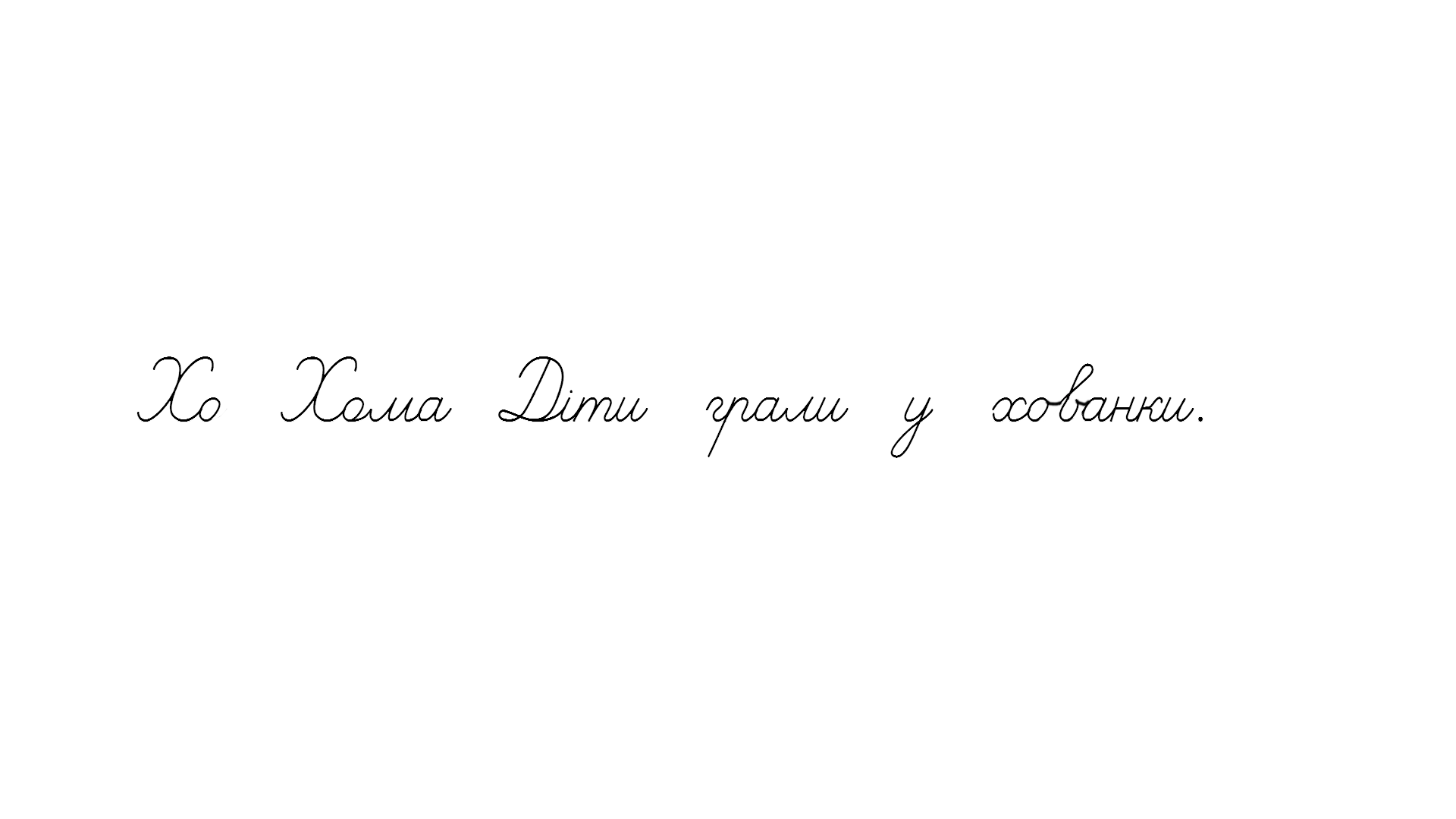 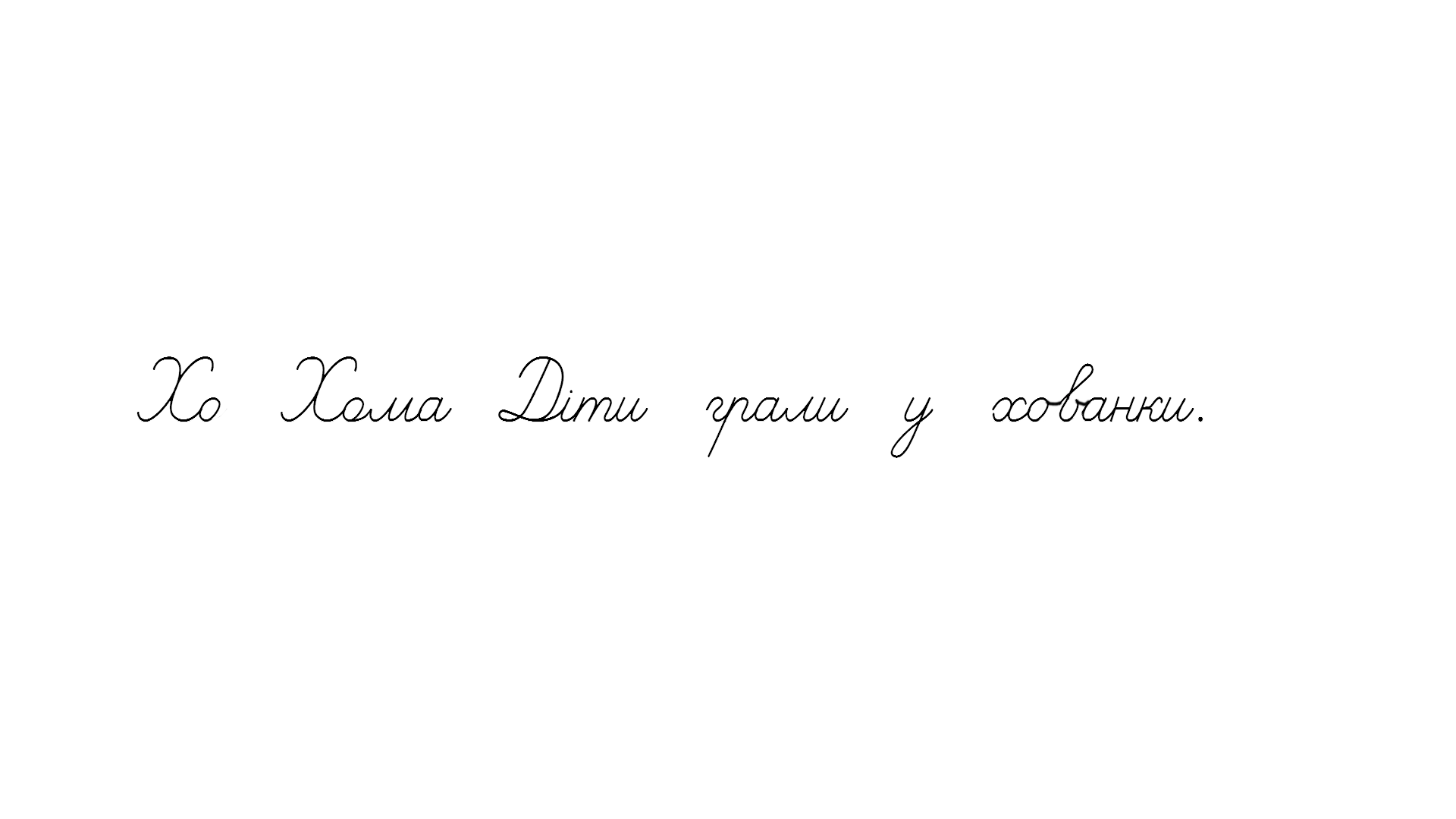 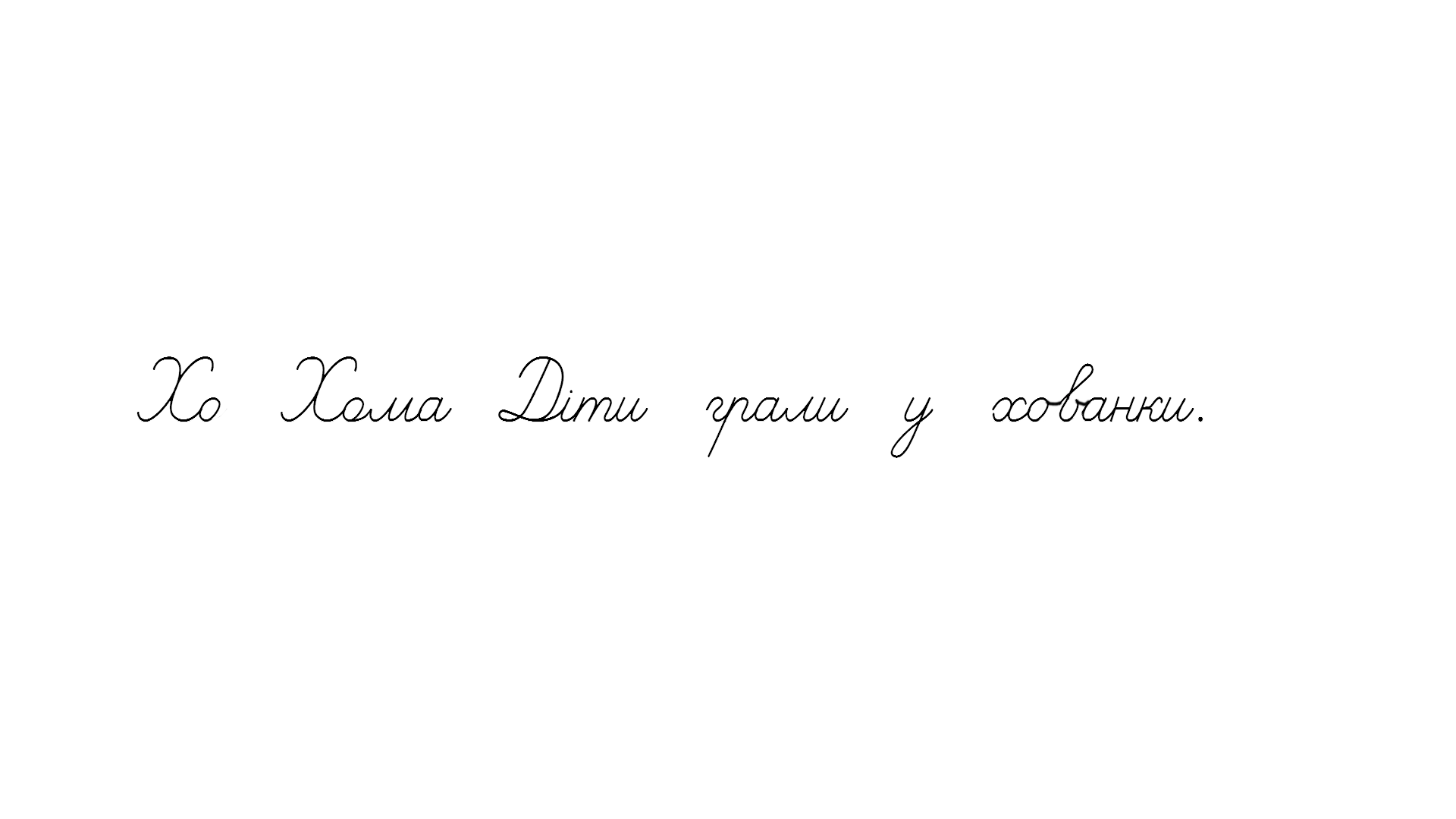 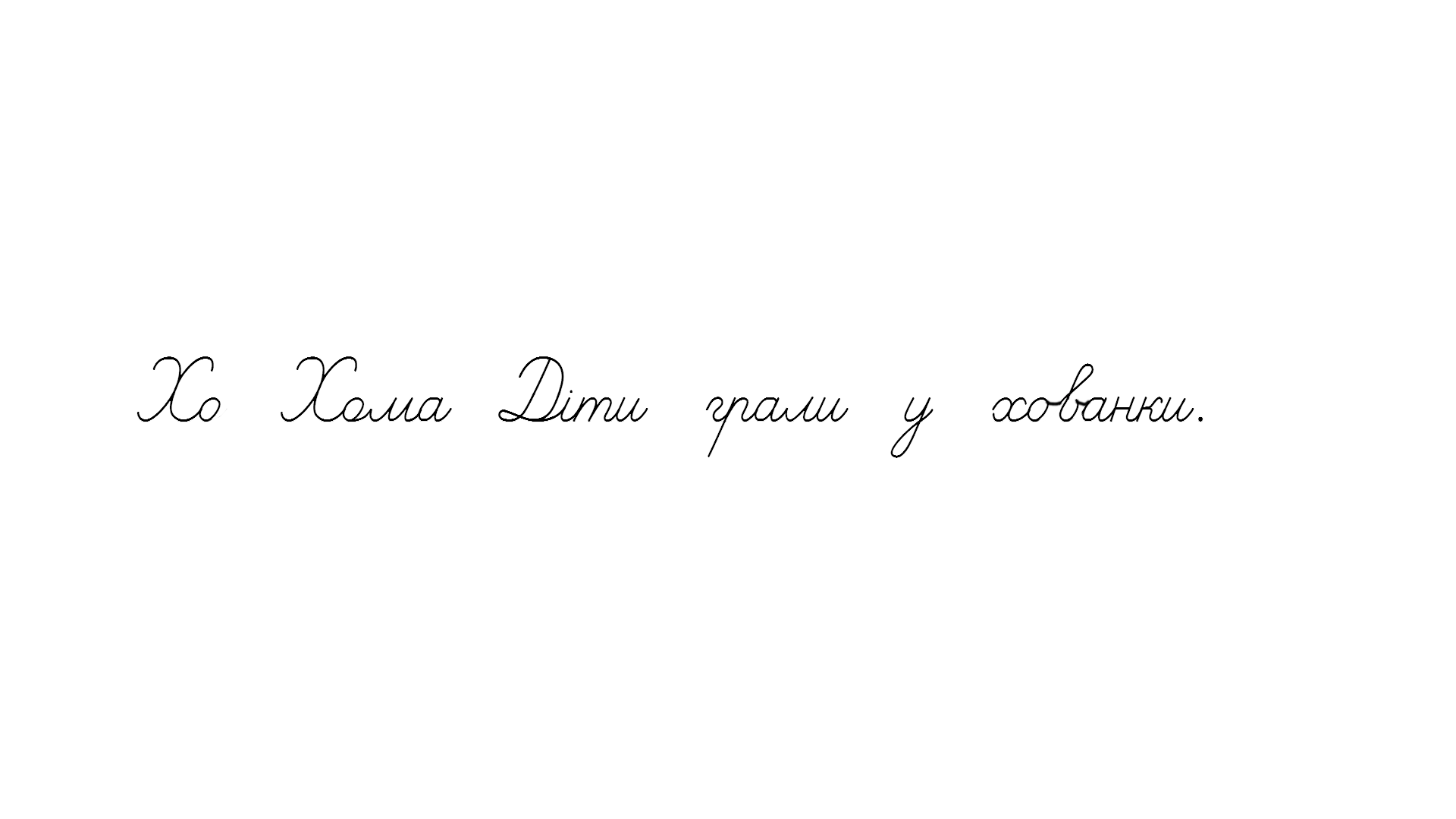 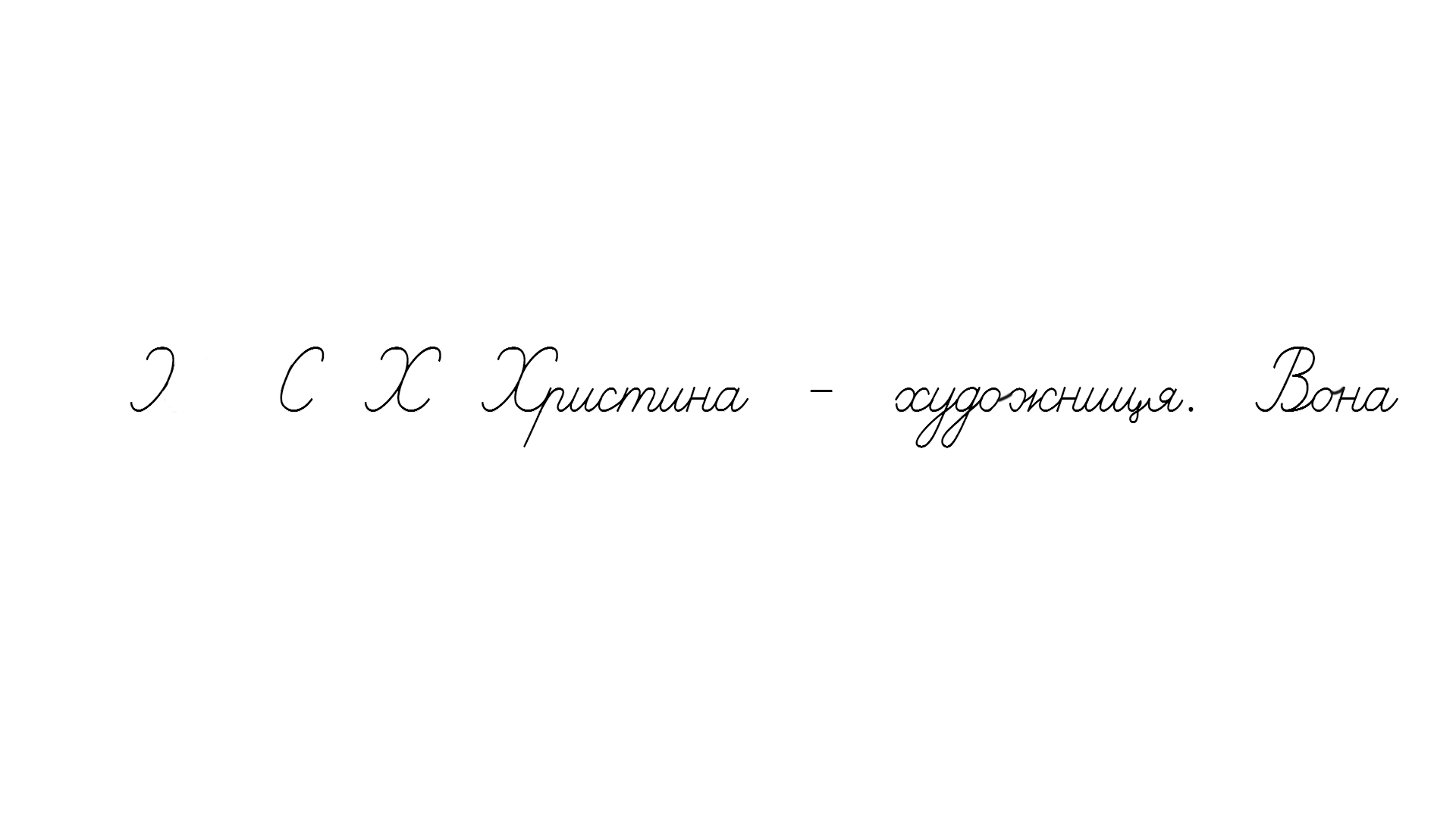 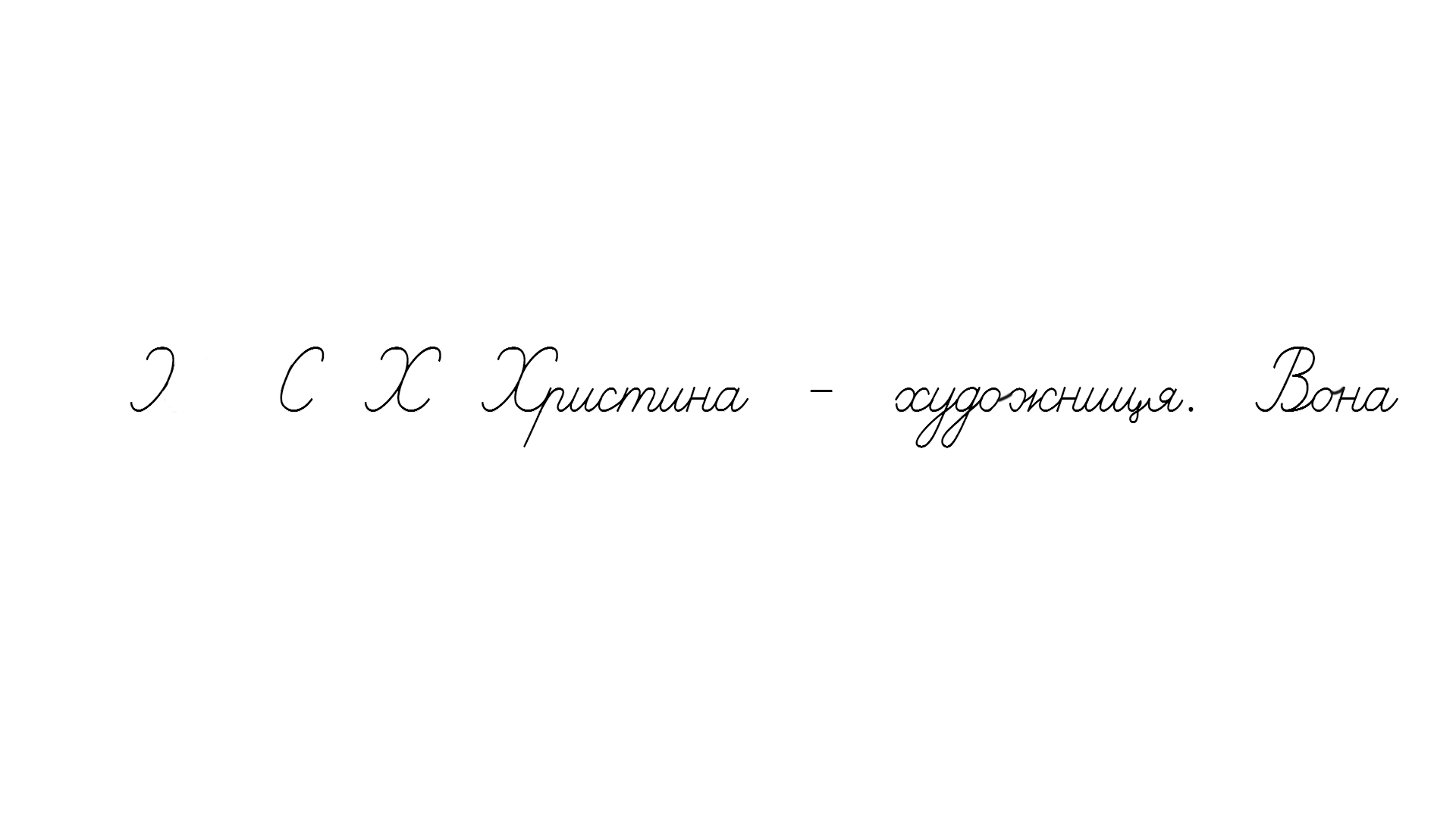 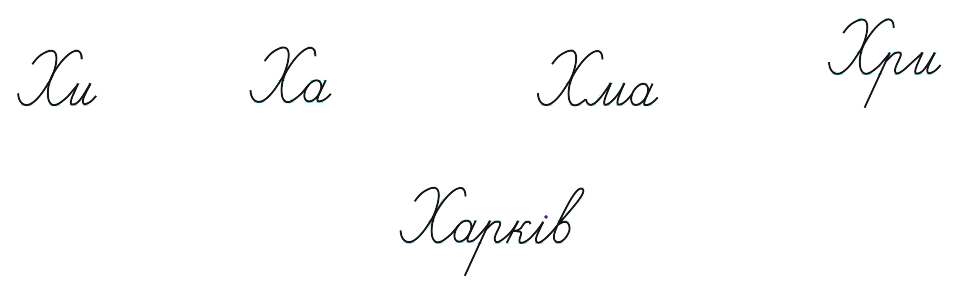 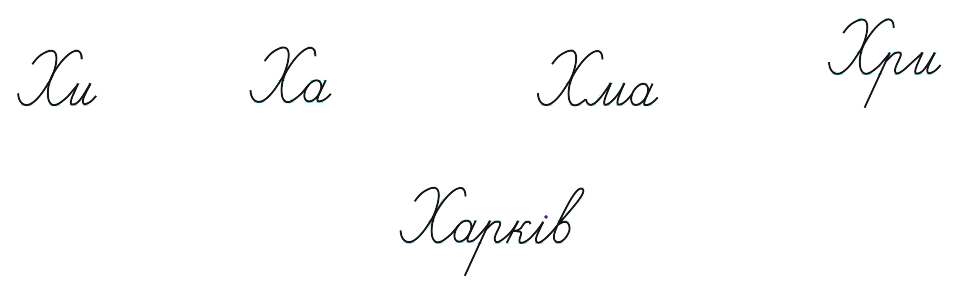 Сторінка
22
Прочитай речення у наступних рядках. Запиши за зразком
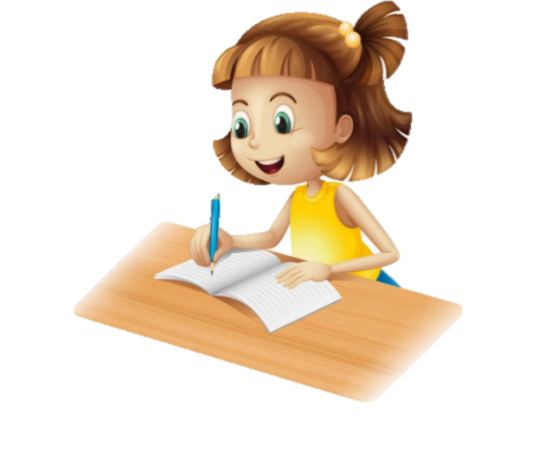 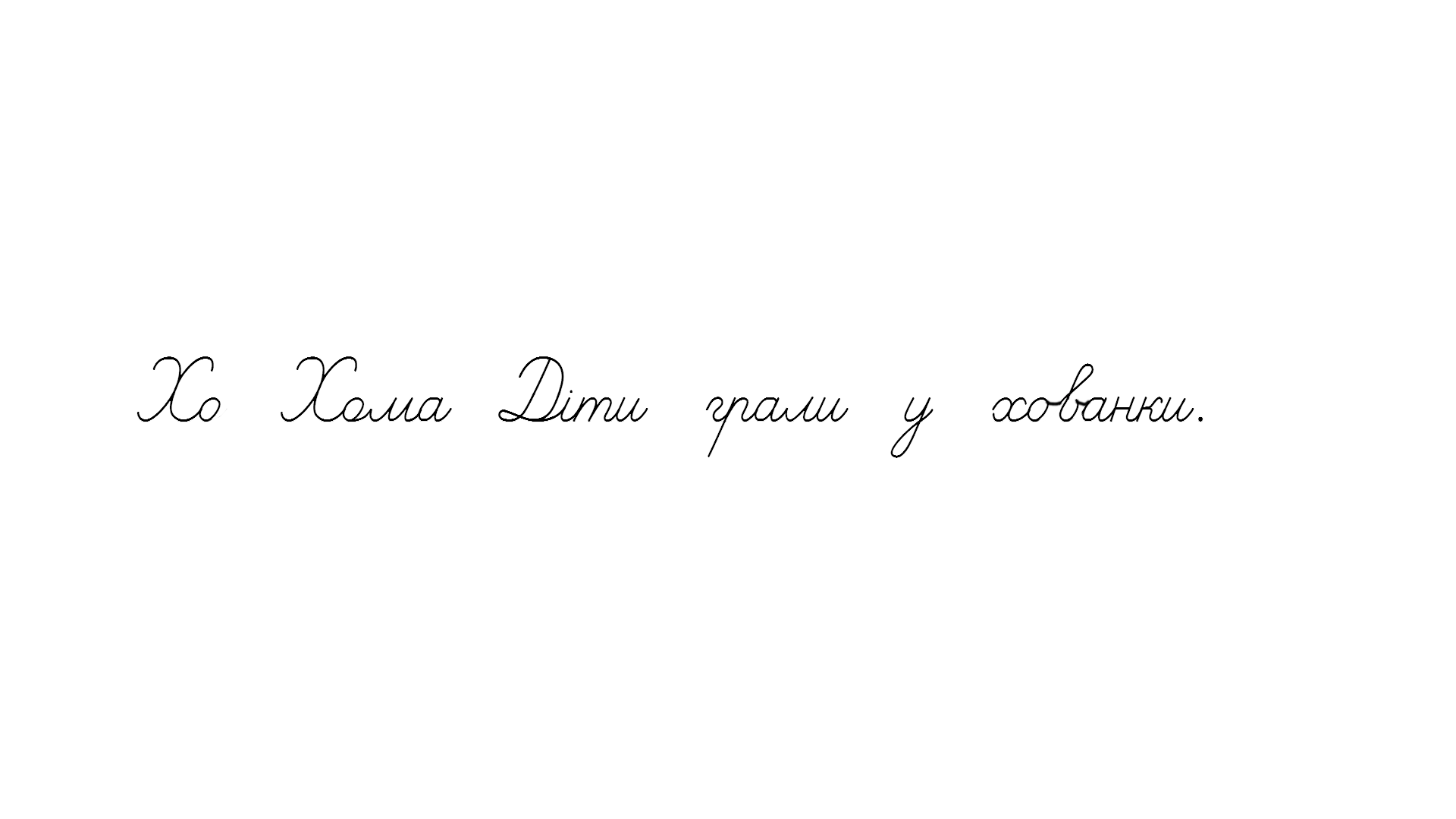 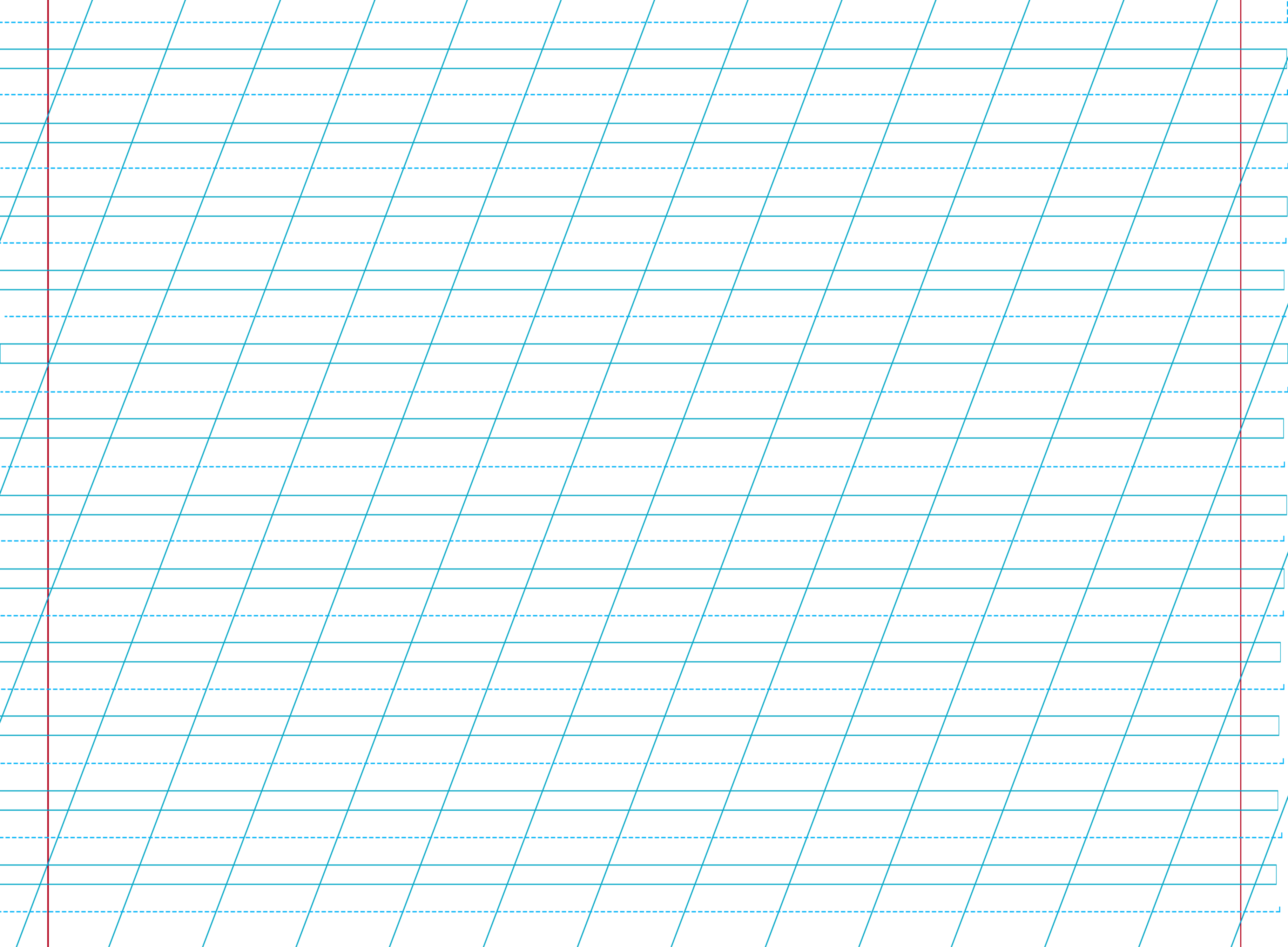 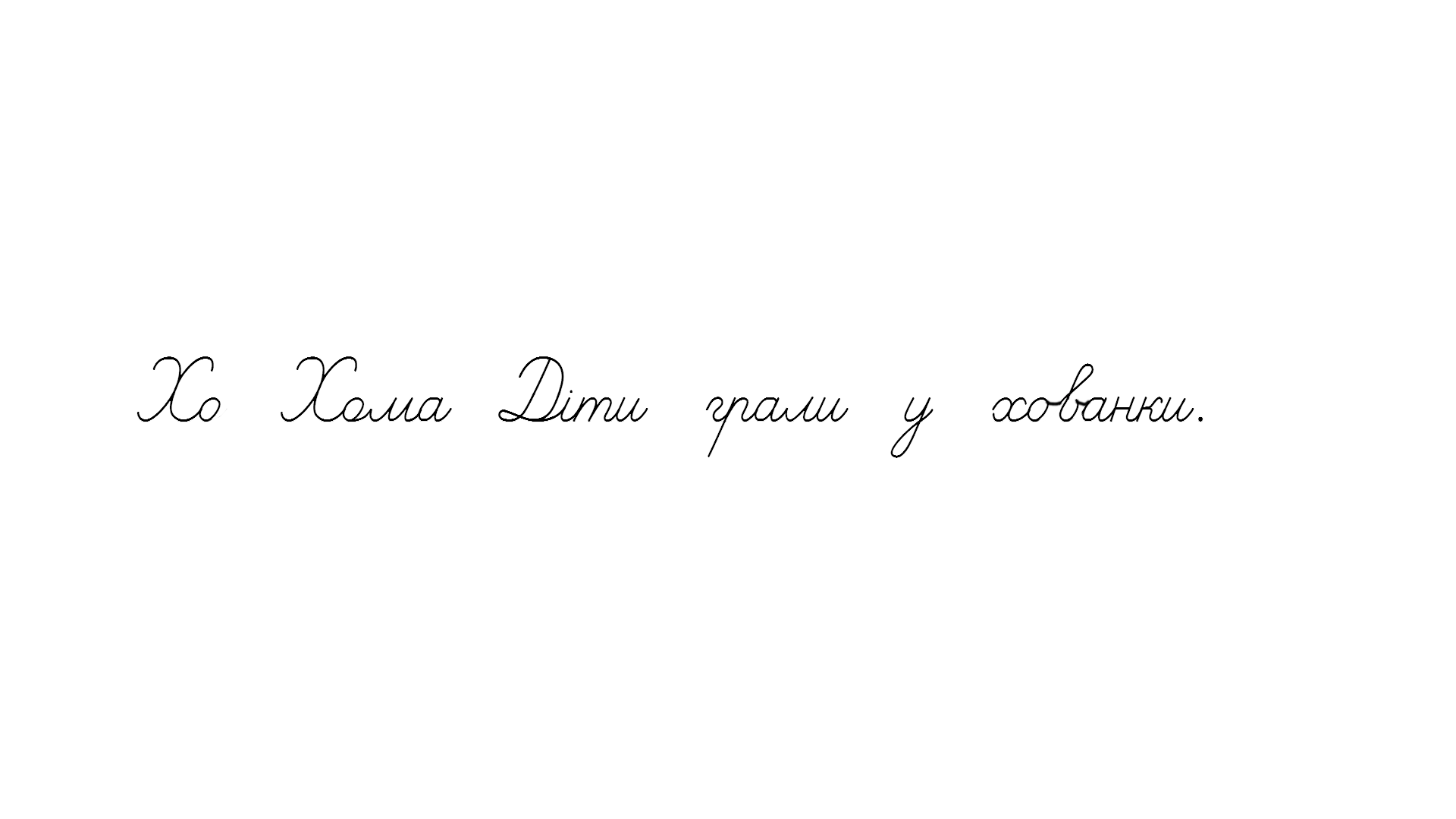 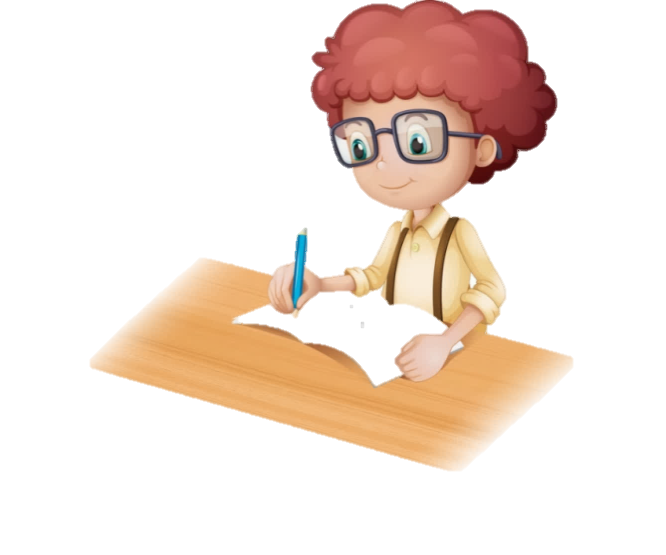 Христина ховалась.
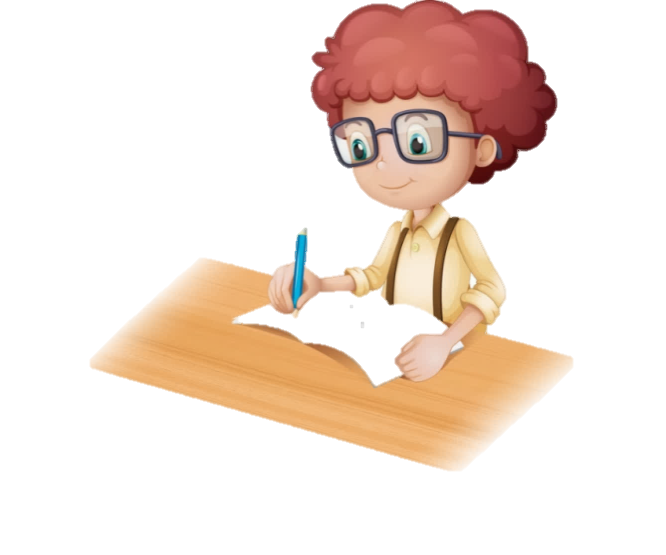 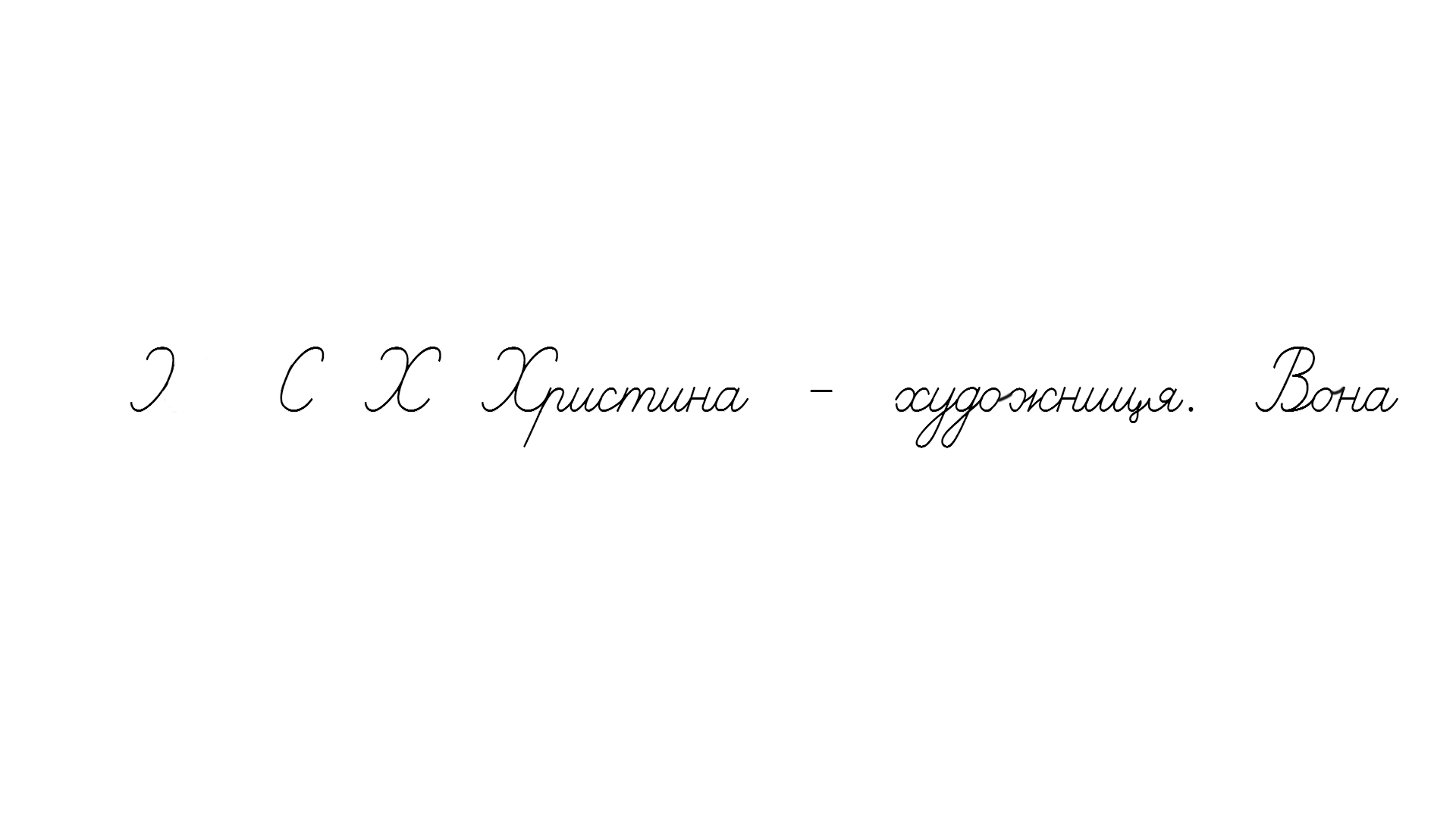 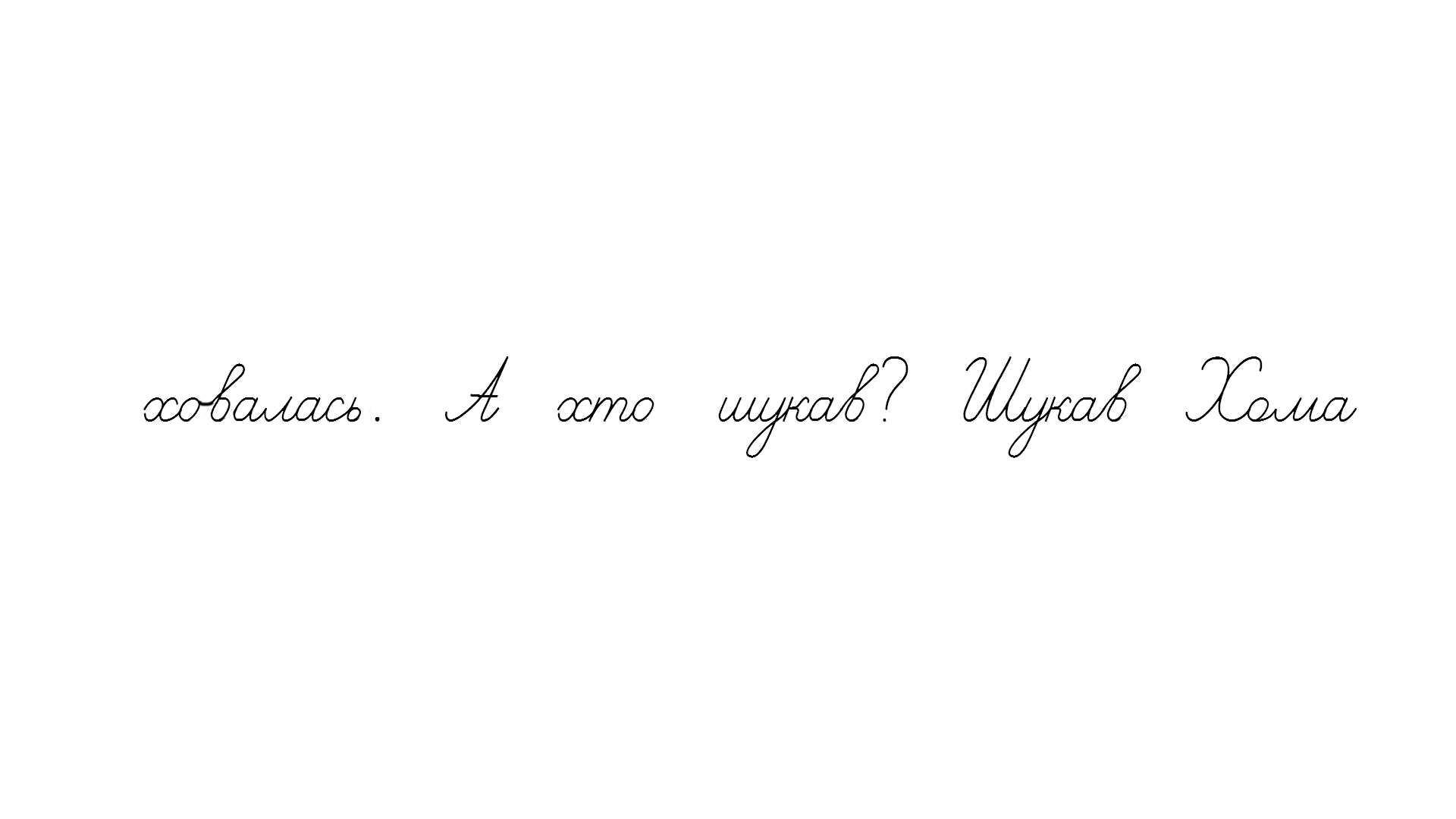 Сторінка
22
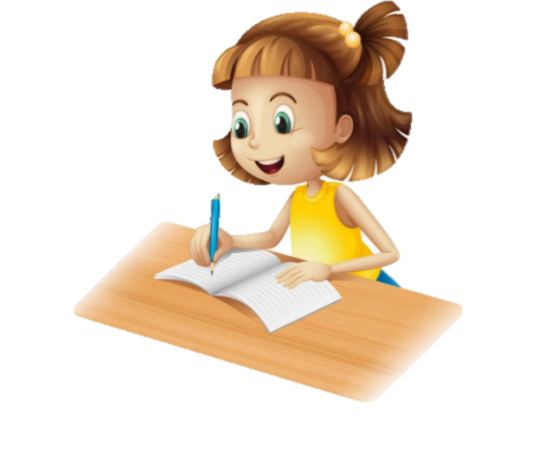 Прочитай запитання, дотримуючись відповідної інтонації. Склади речення-відповідь. Запиши речення.
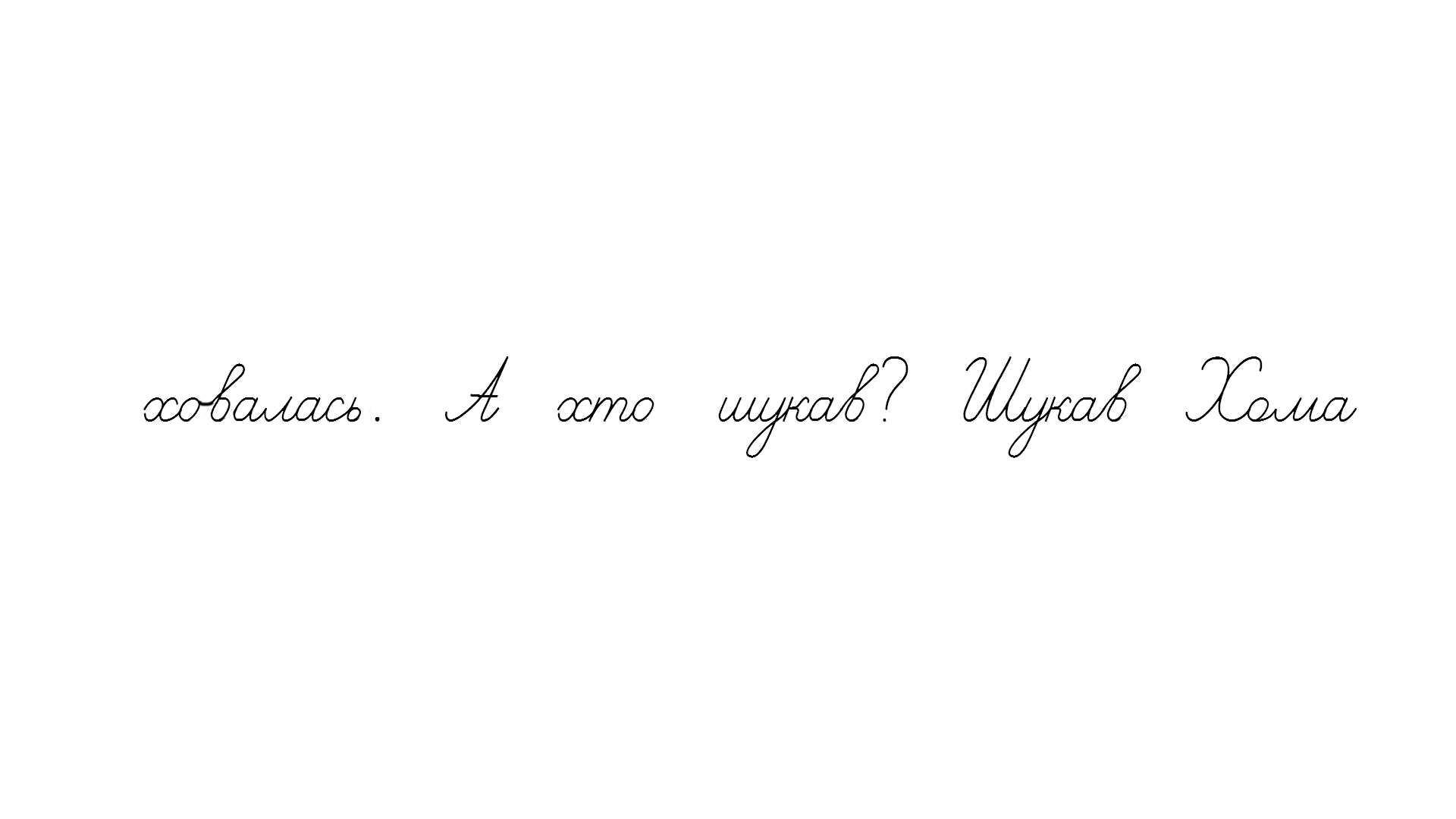 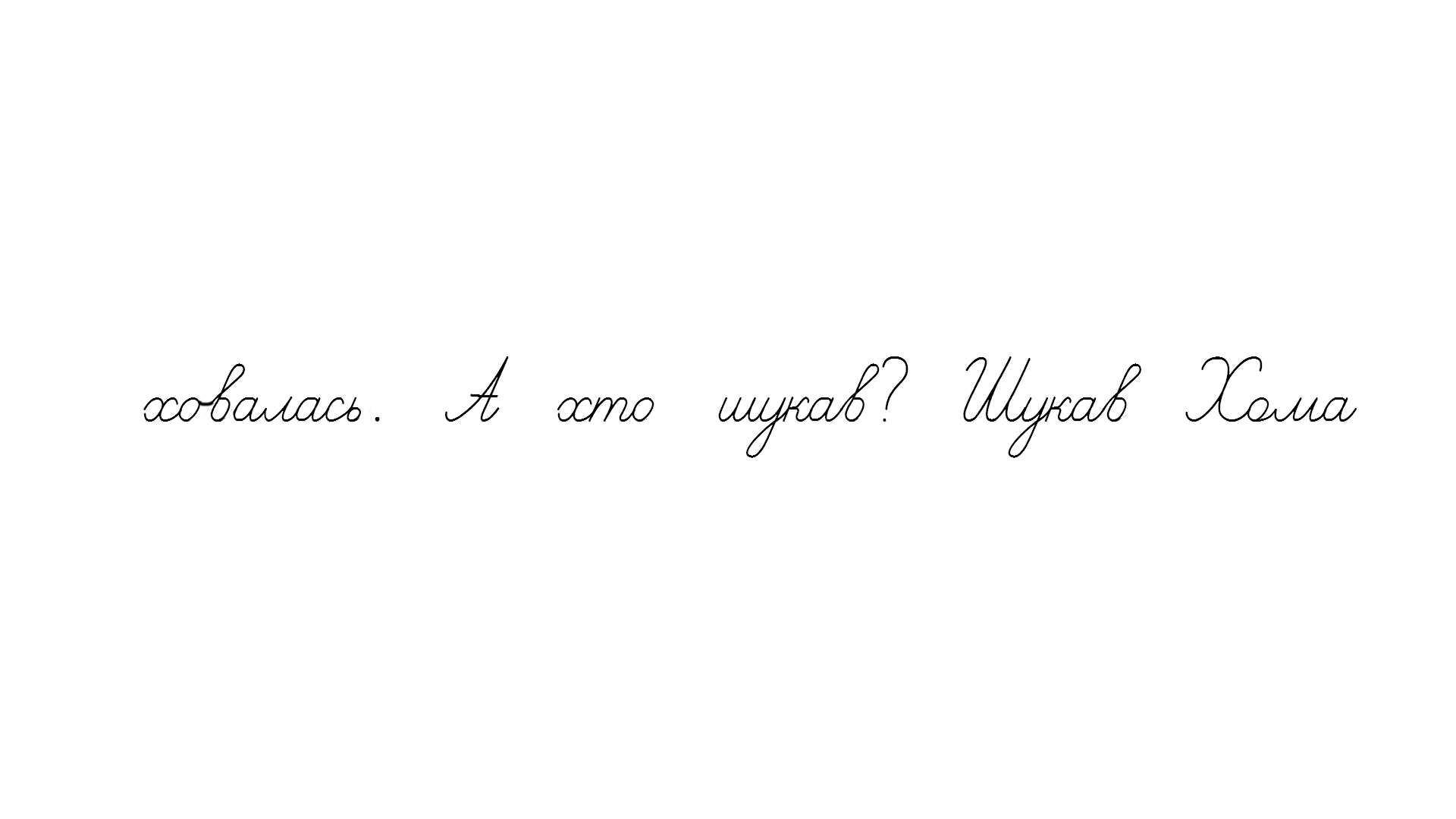 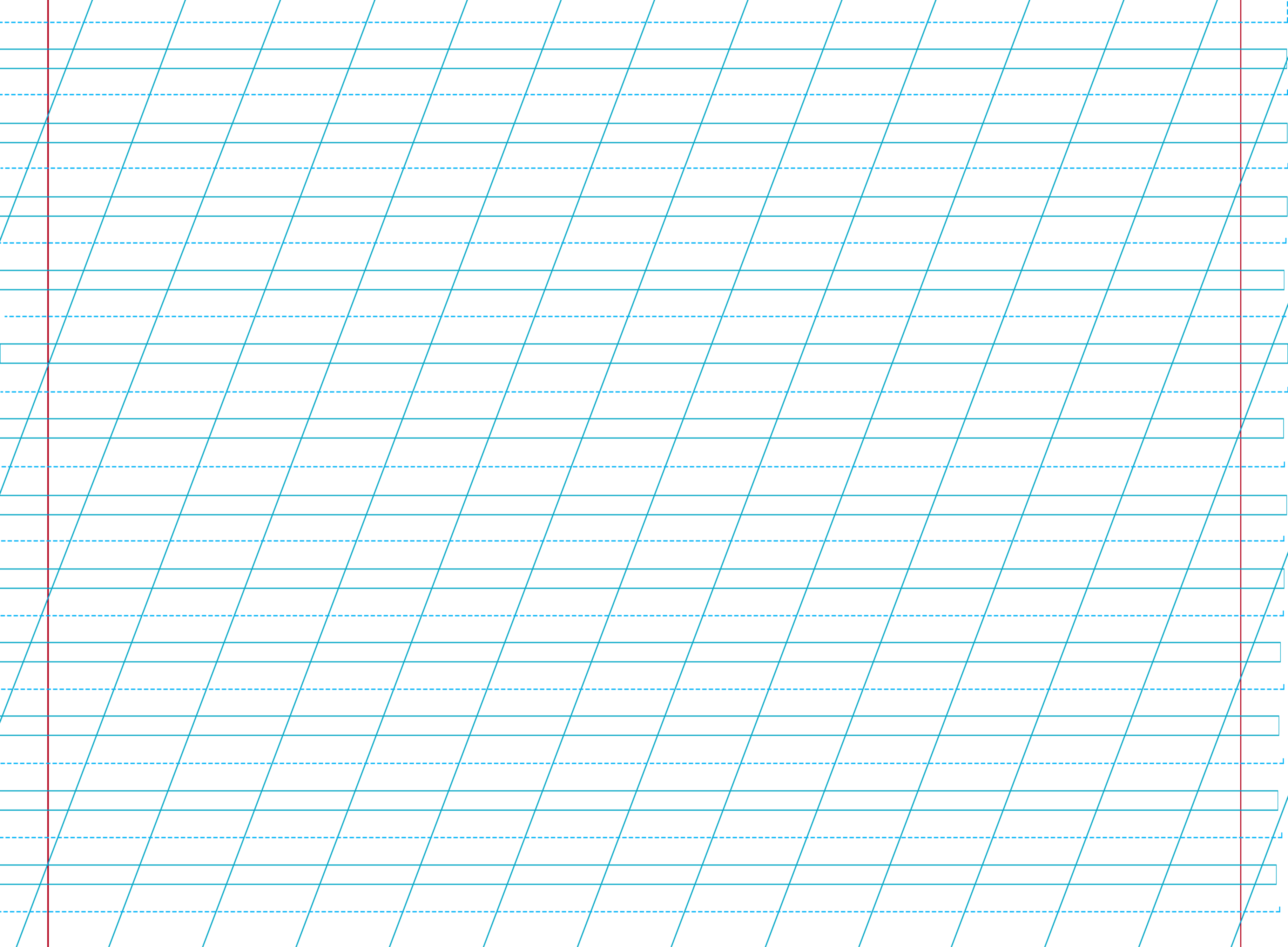 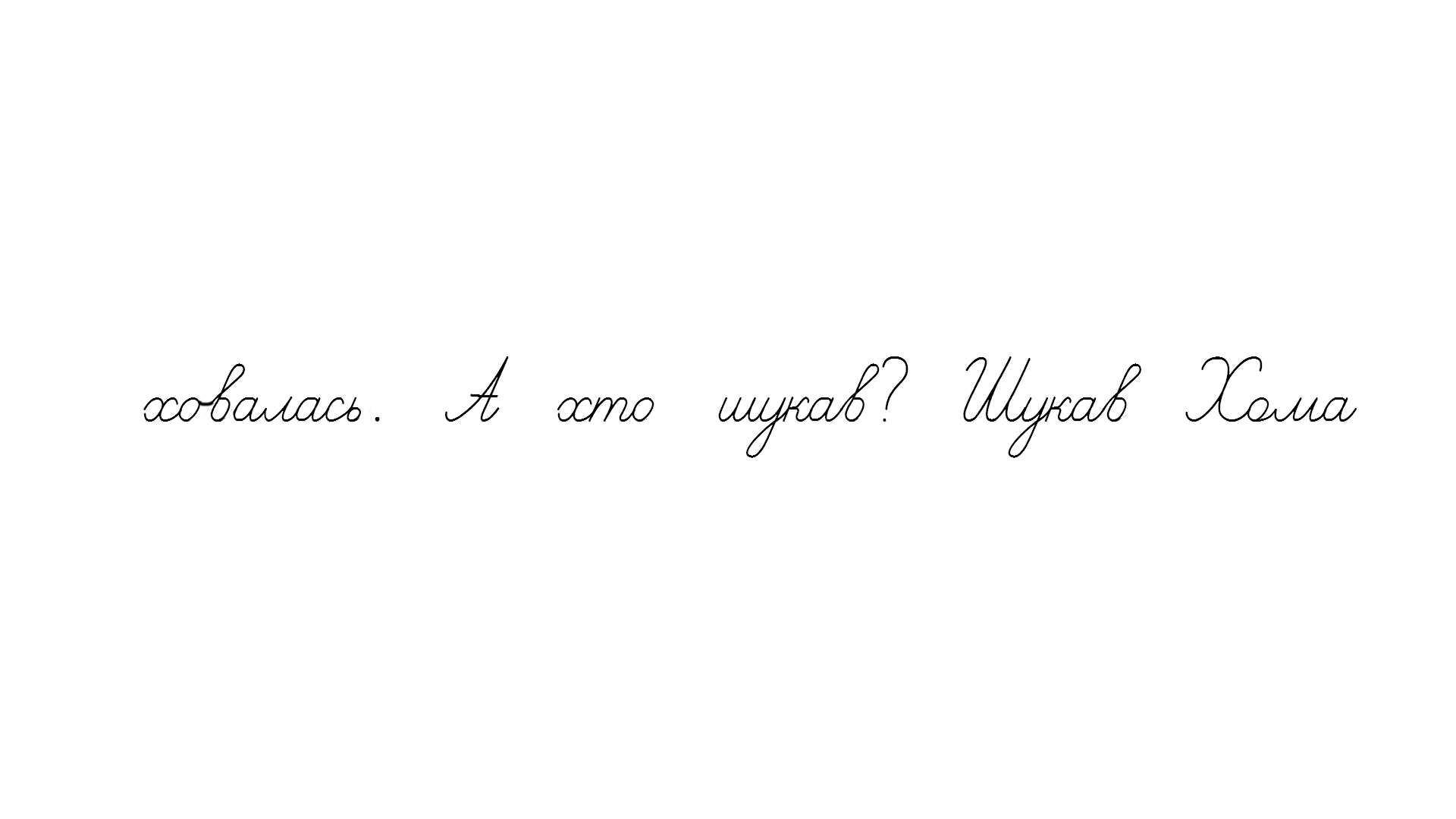 .
Сторінка
22
Прочитай початки речень, доповни їх, користуючись малюнком. Запиши придумані кінцівки.
Склади слова з поданих букв
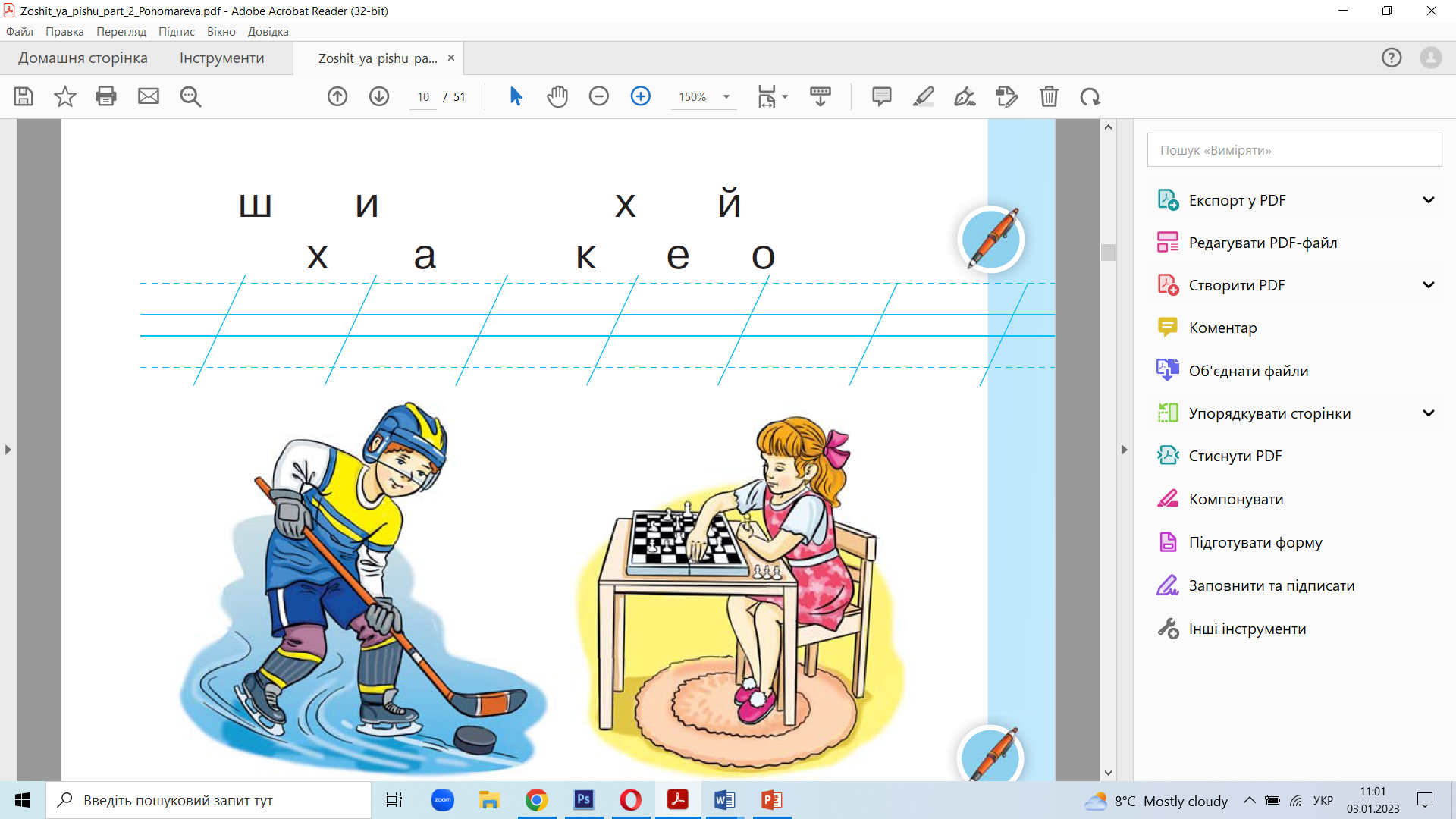 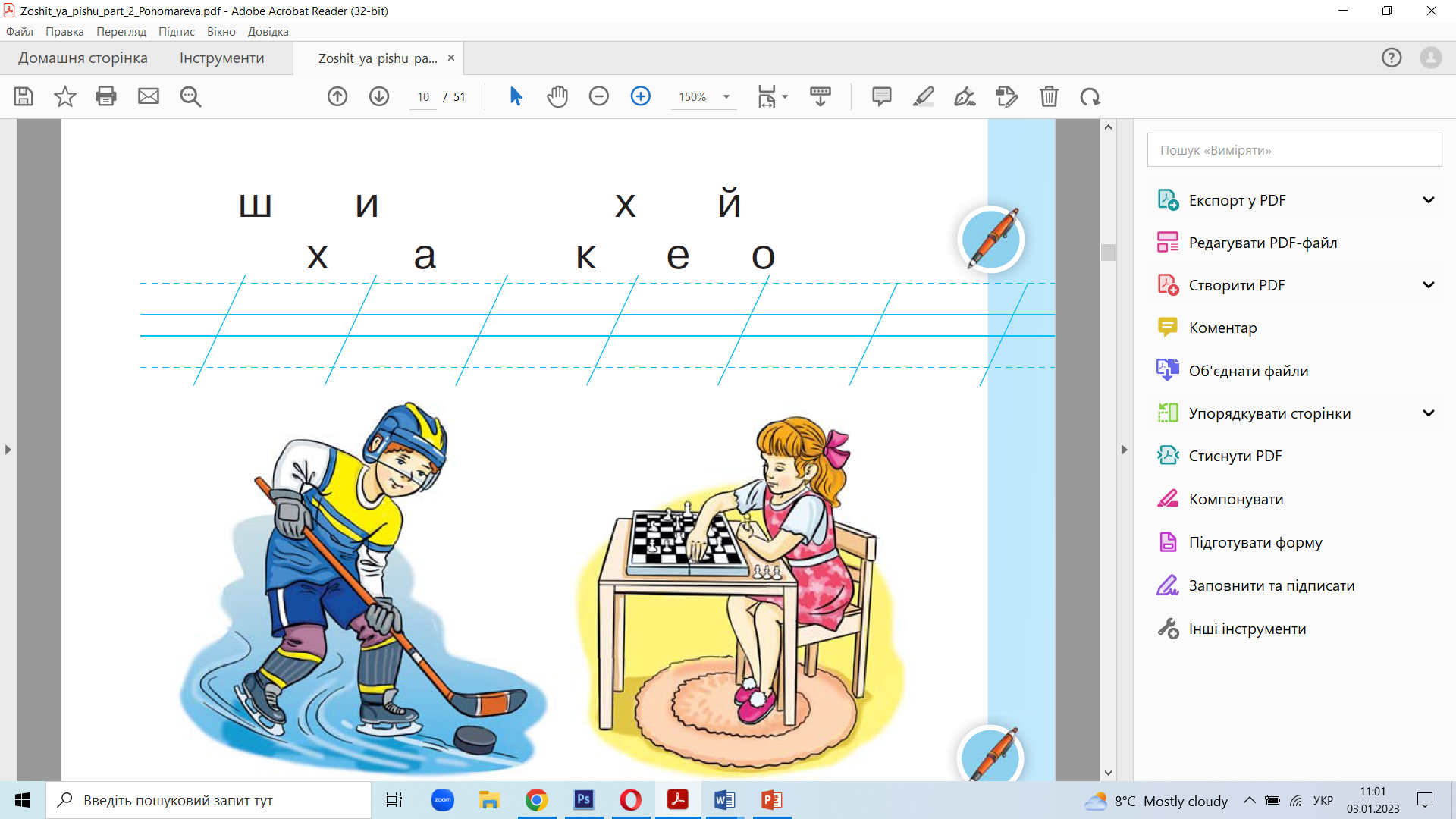 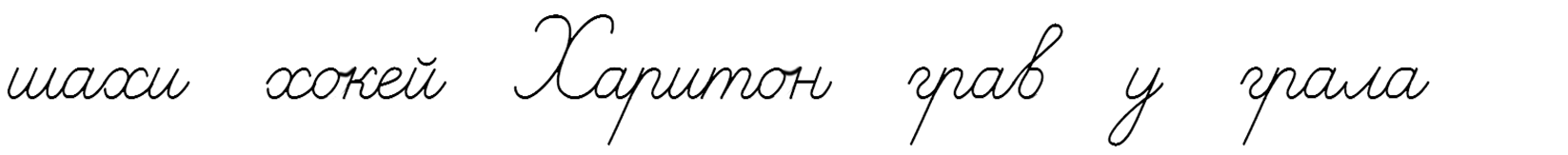 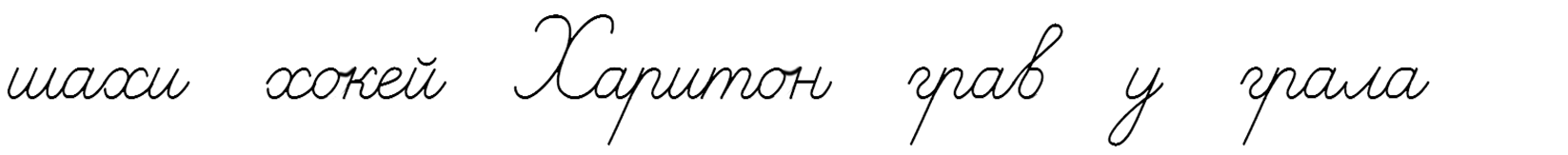 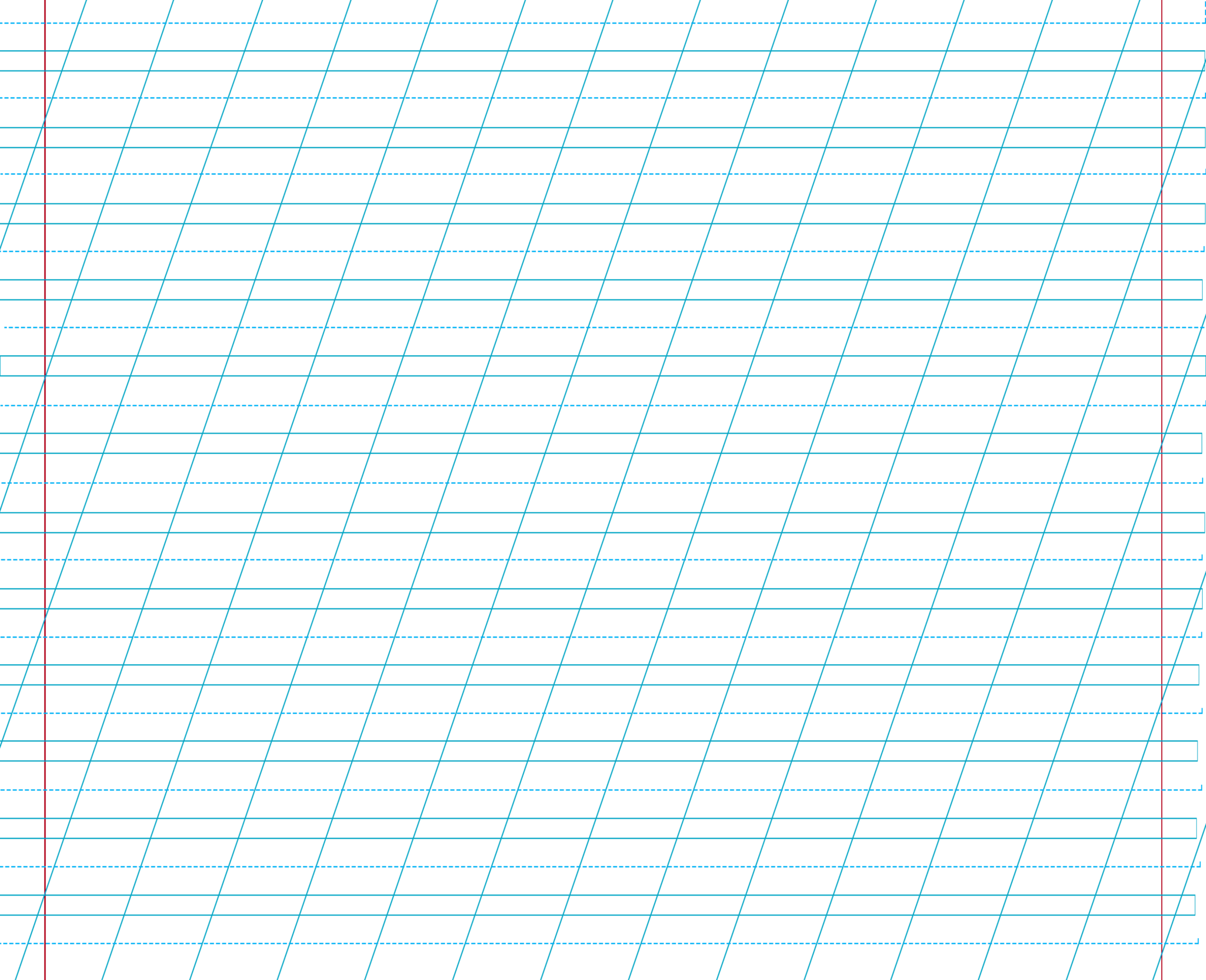 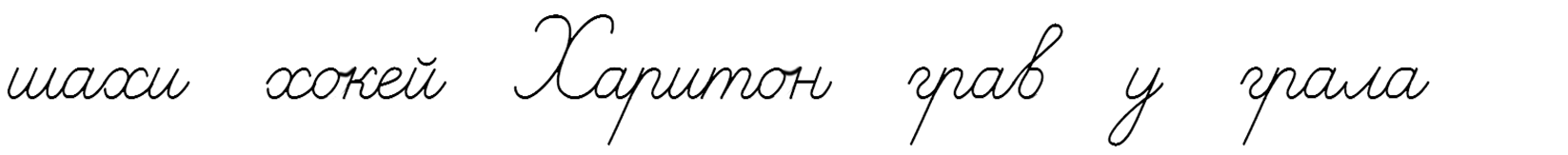 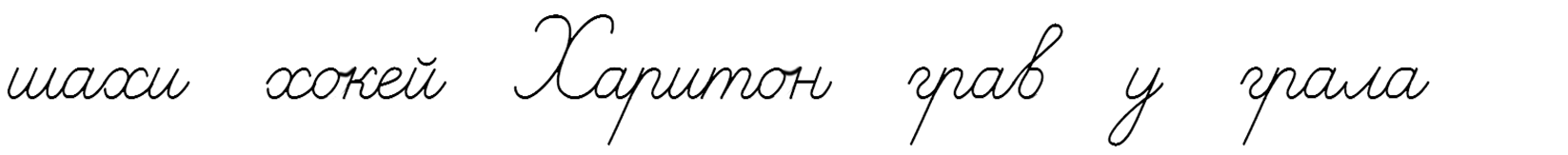 Що називають ці слова? Який спортивний інвентар потрібний для кожної гри? 
Чи доводилося тобі грати в ці ігри? Коли і з ким?
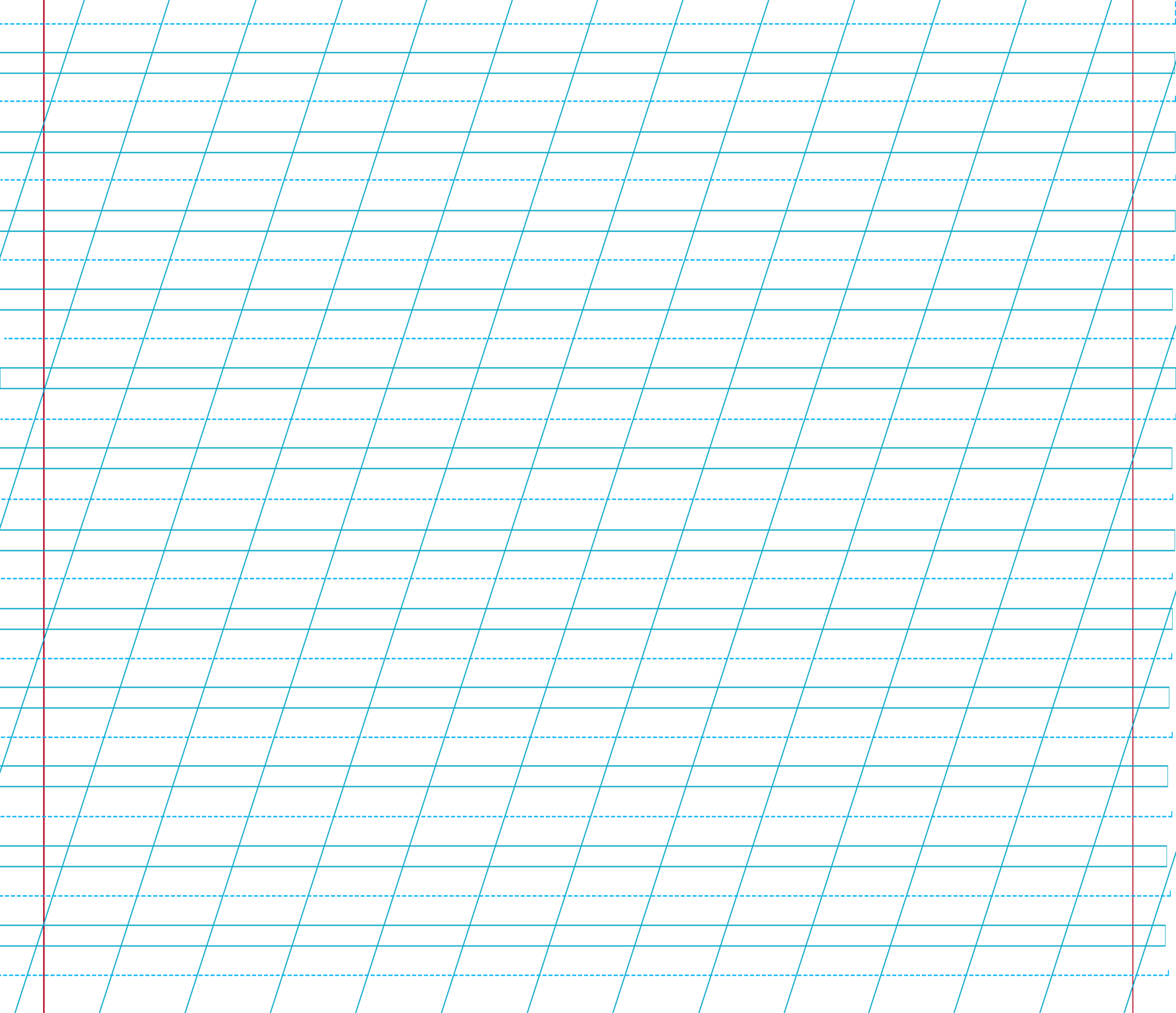 .
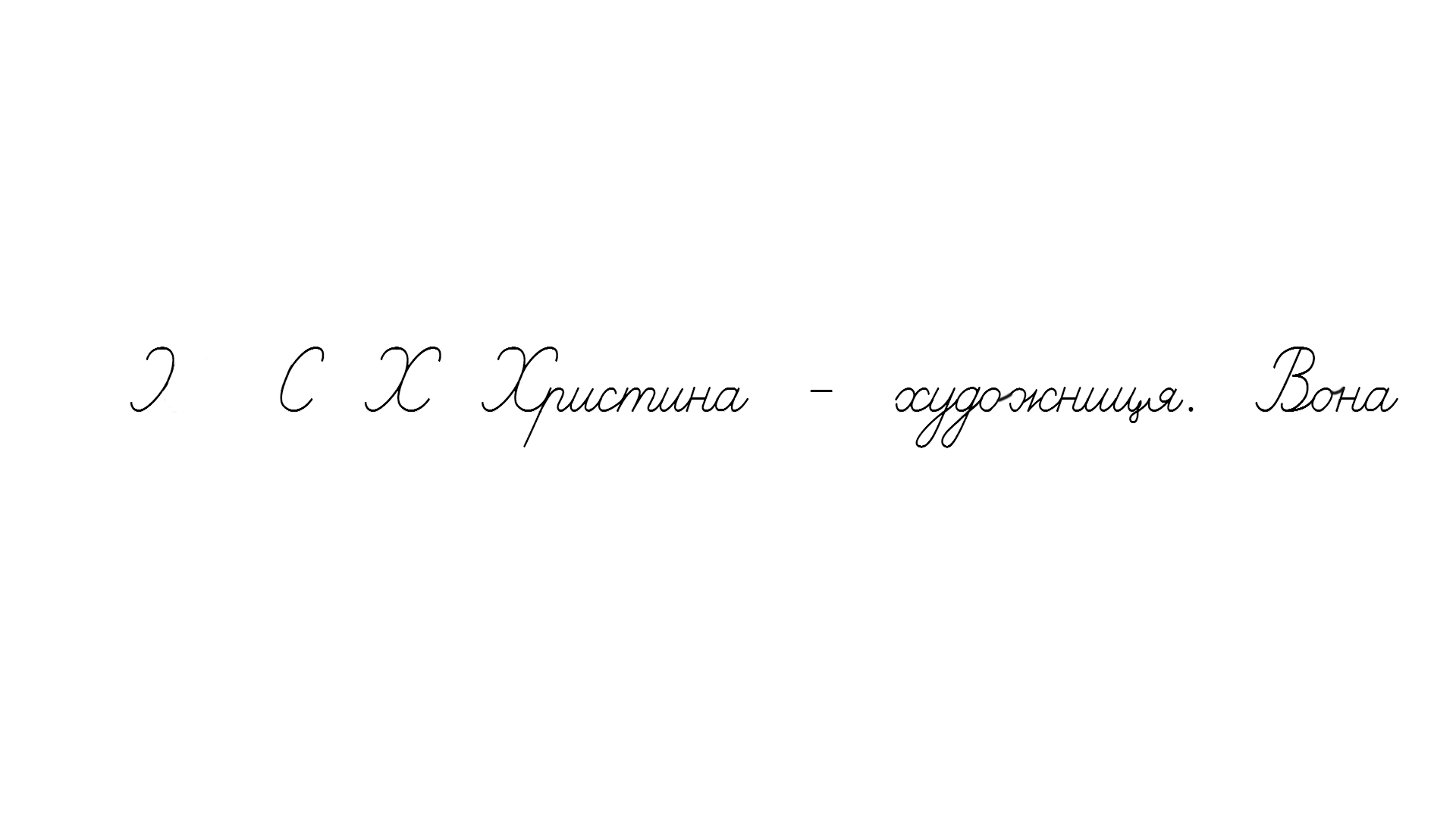 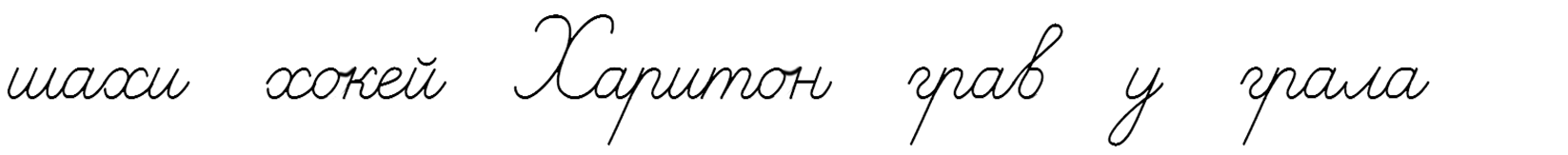 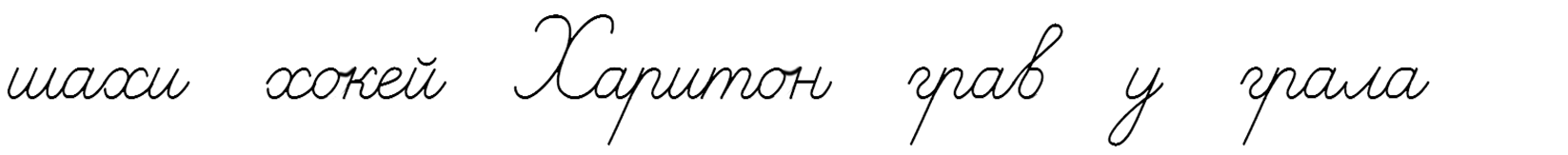 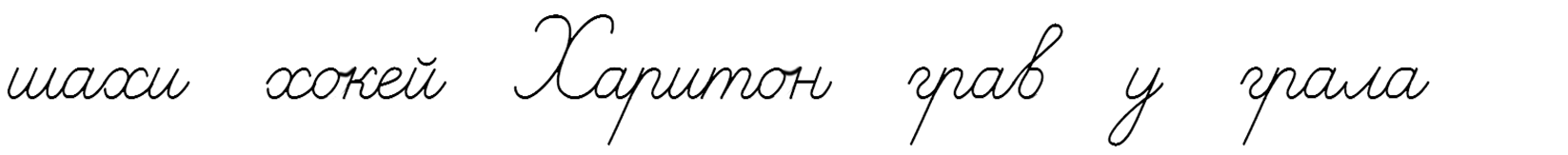 .
Сторінка
23
Пригадай, як виглядає хвіст зайця й білки, 
і домалюй кожній тваринці її хвоста.
Утвори слово з букв внизу сторінки зошита.
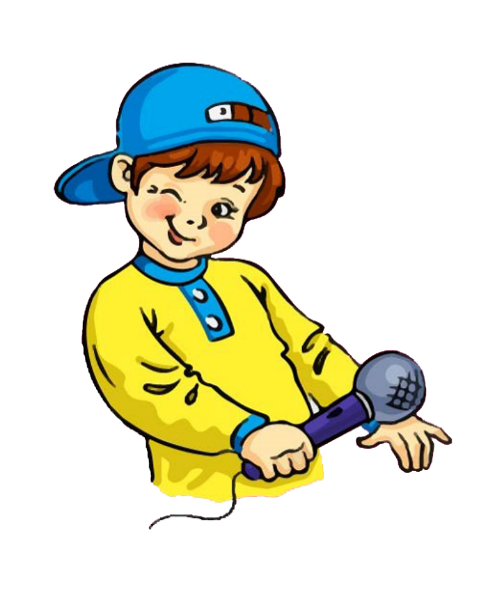 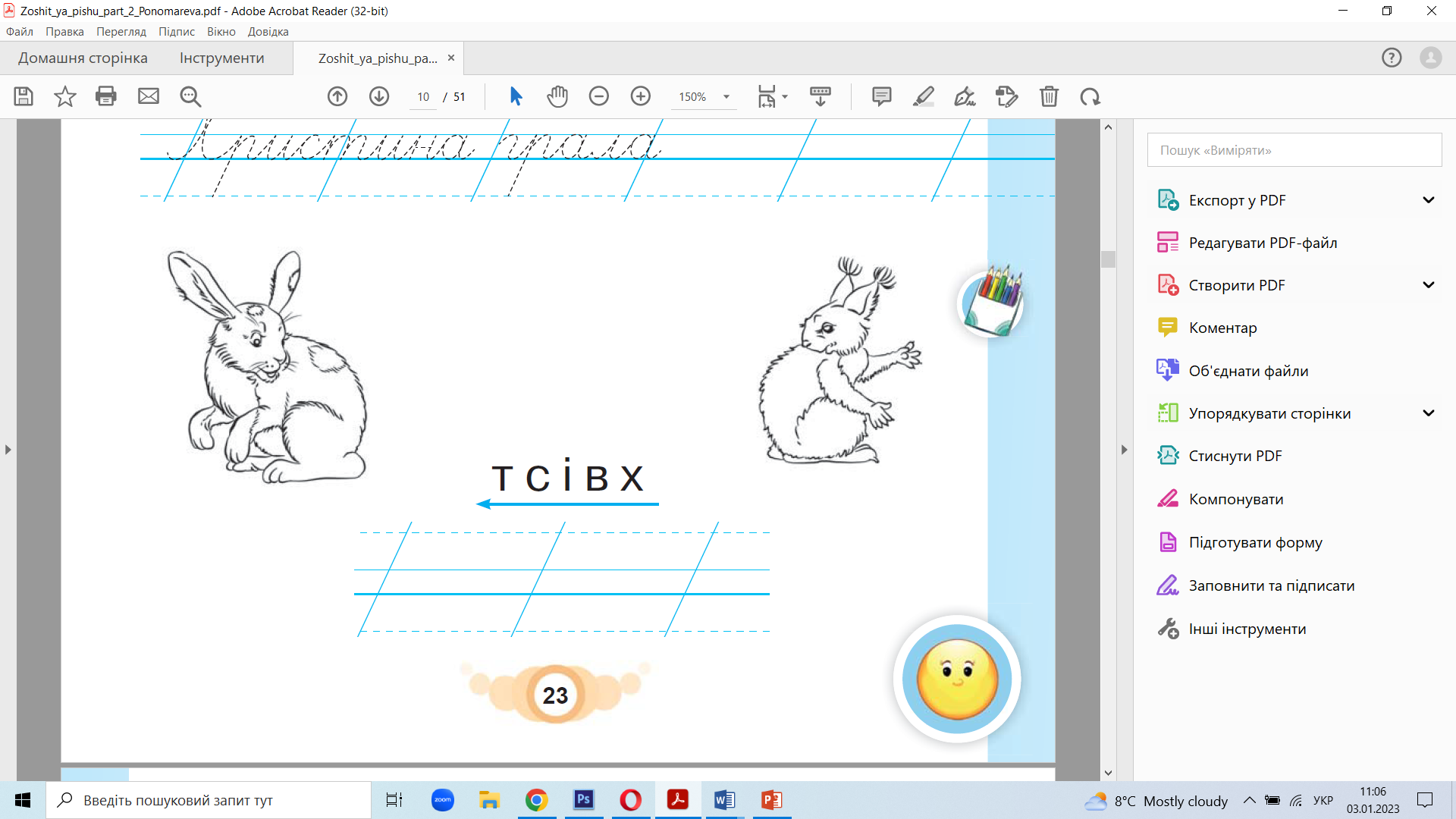 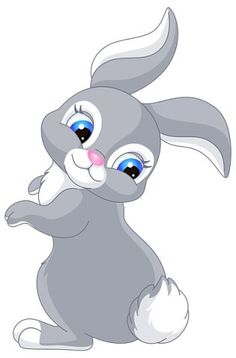 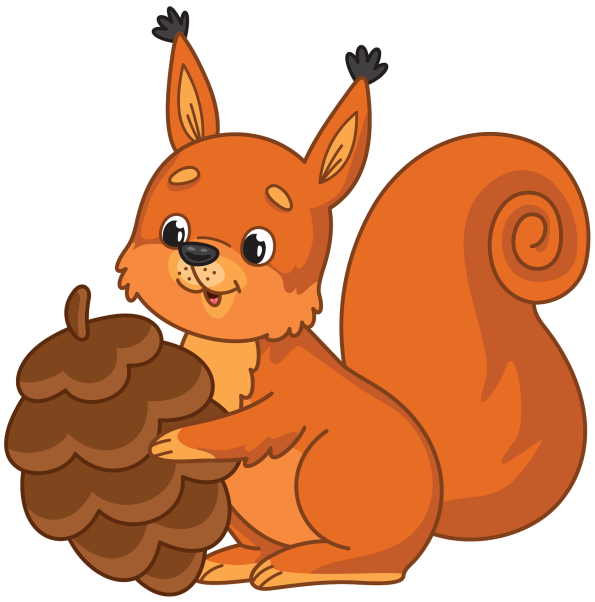 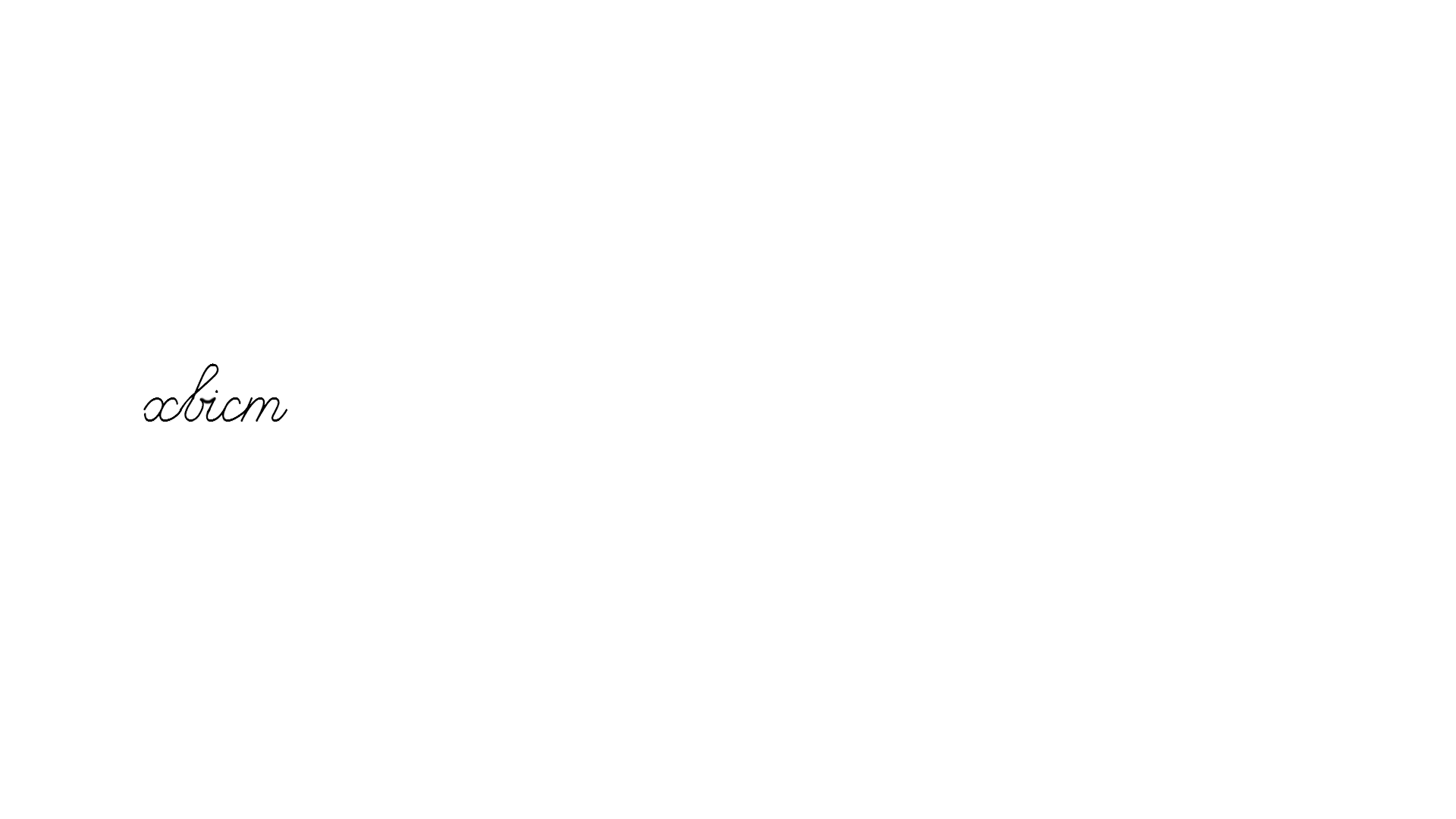 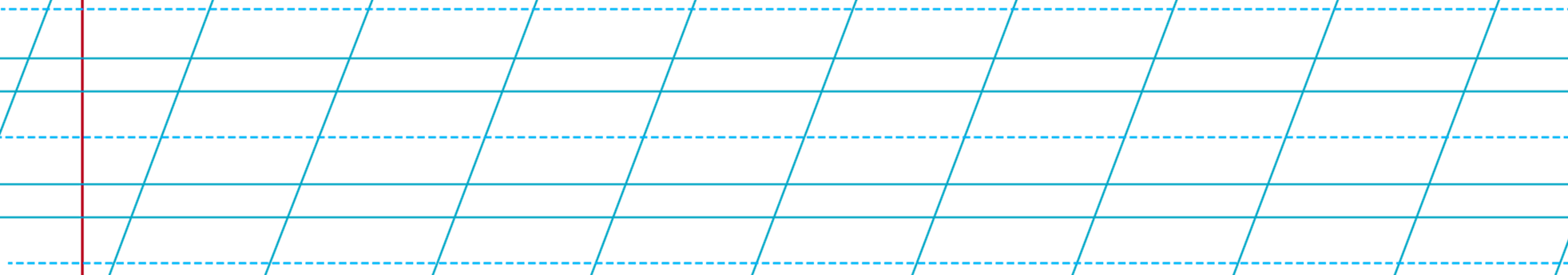 Сторінка
23
Спиши, уставляючи пропущені букви
х
х
х
х
Смі..,  мо..,  му..а,  ..рін.
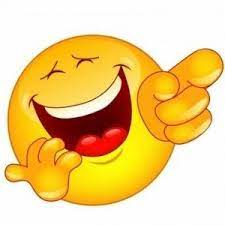 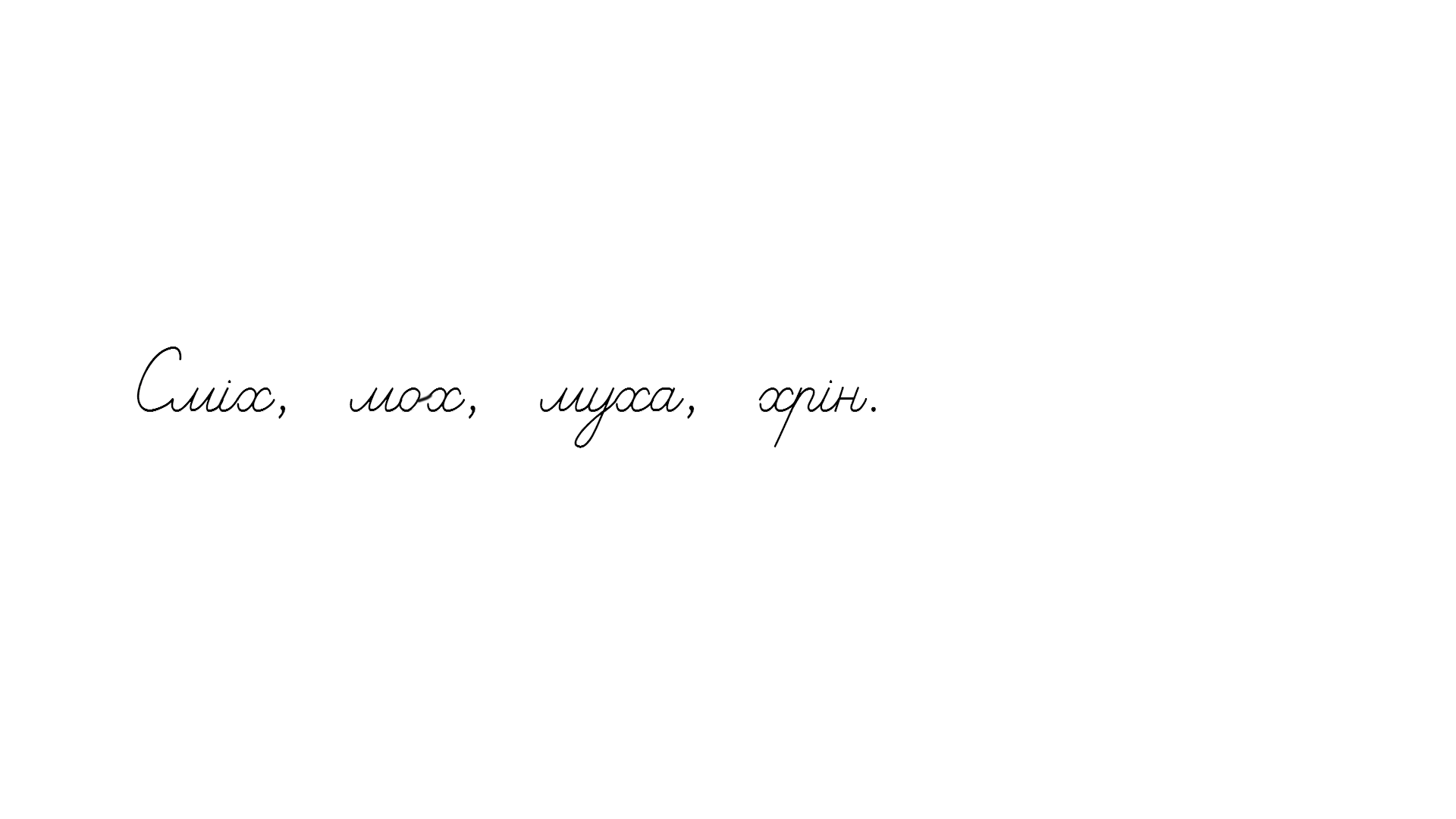 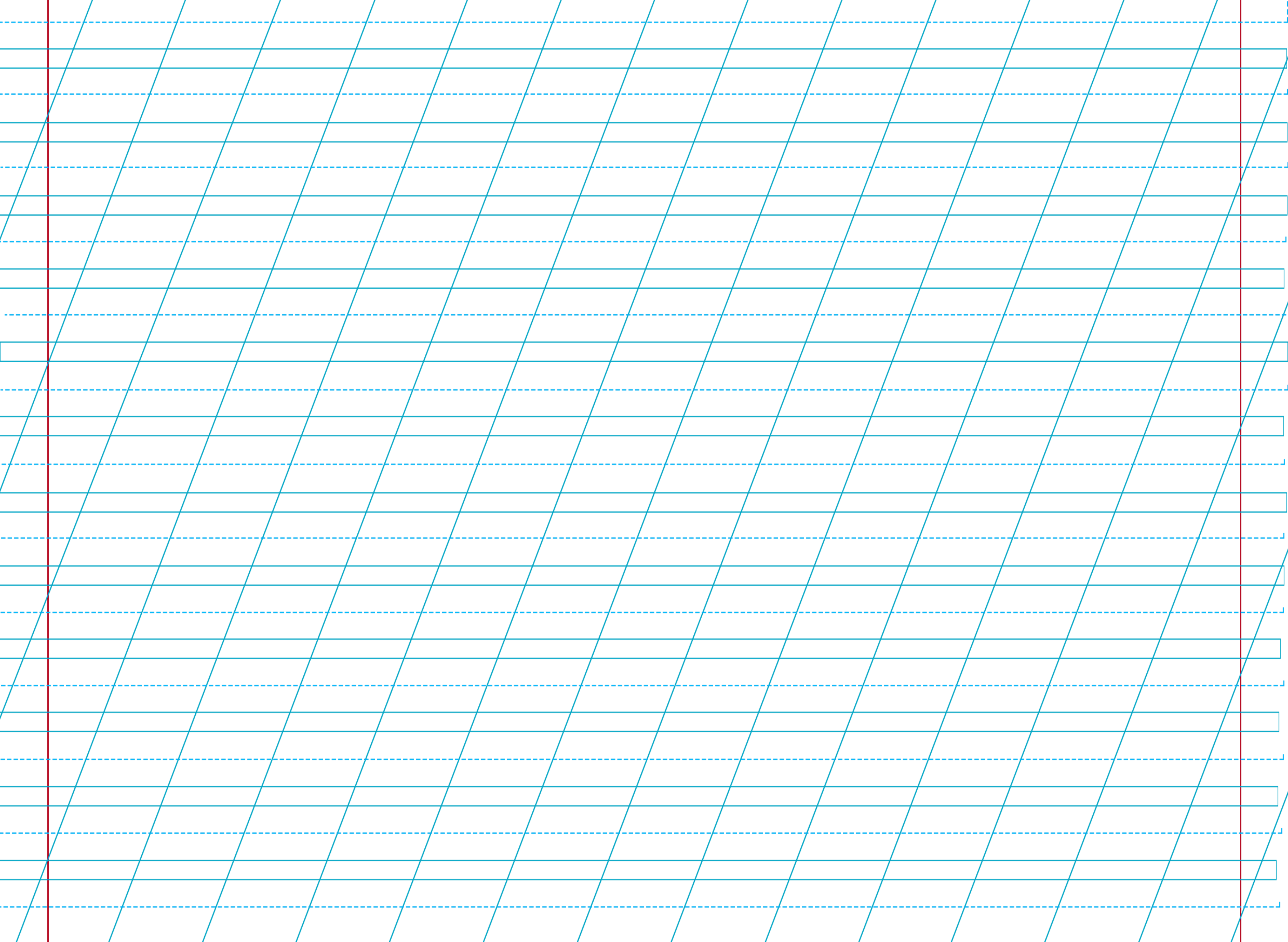 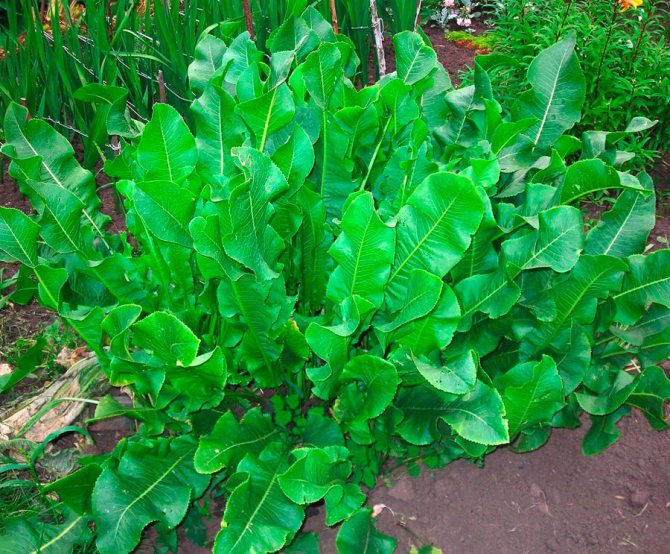 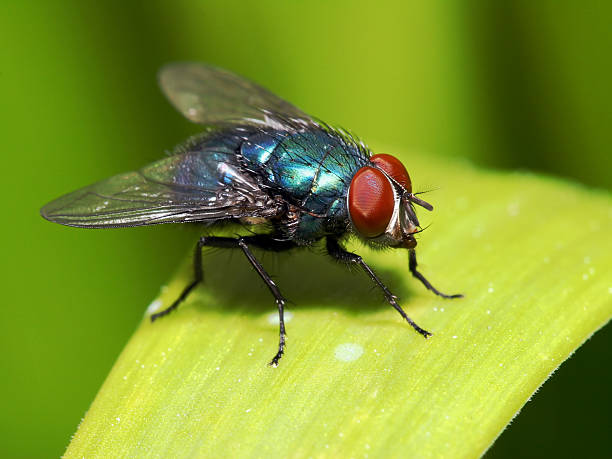 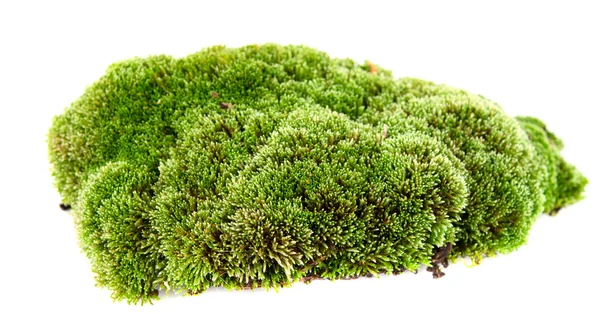 Гра «Так чи ні?»
Слово «Харків» містить три звуки.
Слово «Харків» пишеться з великої літери.
Слово «Харків» має два склади.
Харків — це місто.
Слово «Христина» містить три склади.
Слово «Христина» містить три звуки.
Слово «Христина» пишеться з маленької букви.
Христина — це ім'я дівчинки.
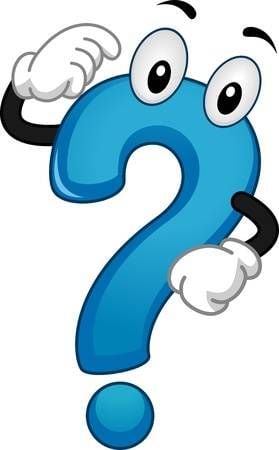 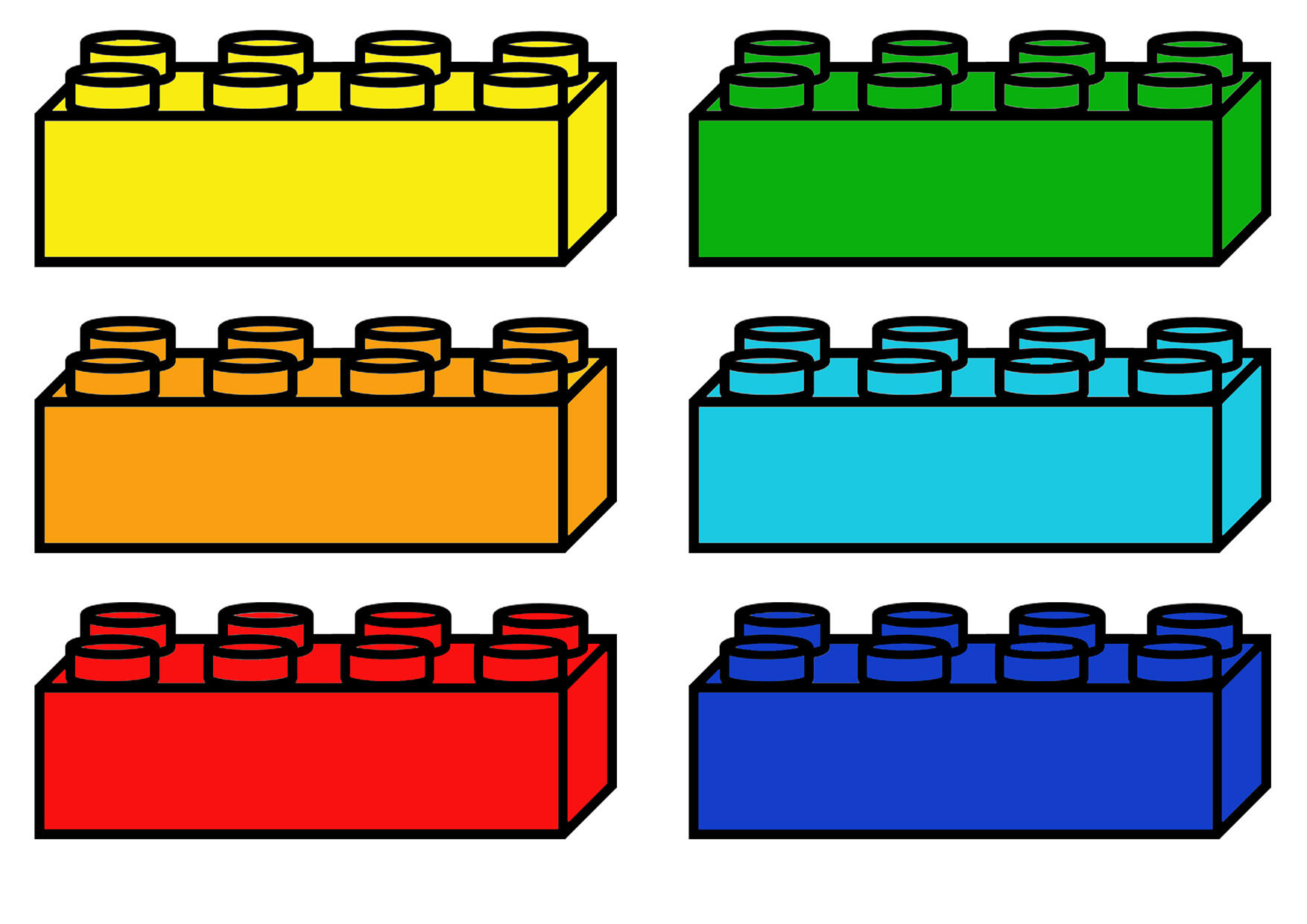 ні
так
Online завдання
Відскануй QR-код або натисни жовтий круг!
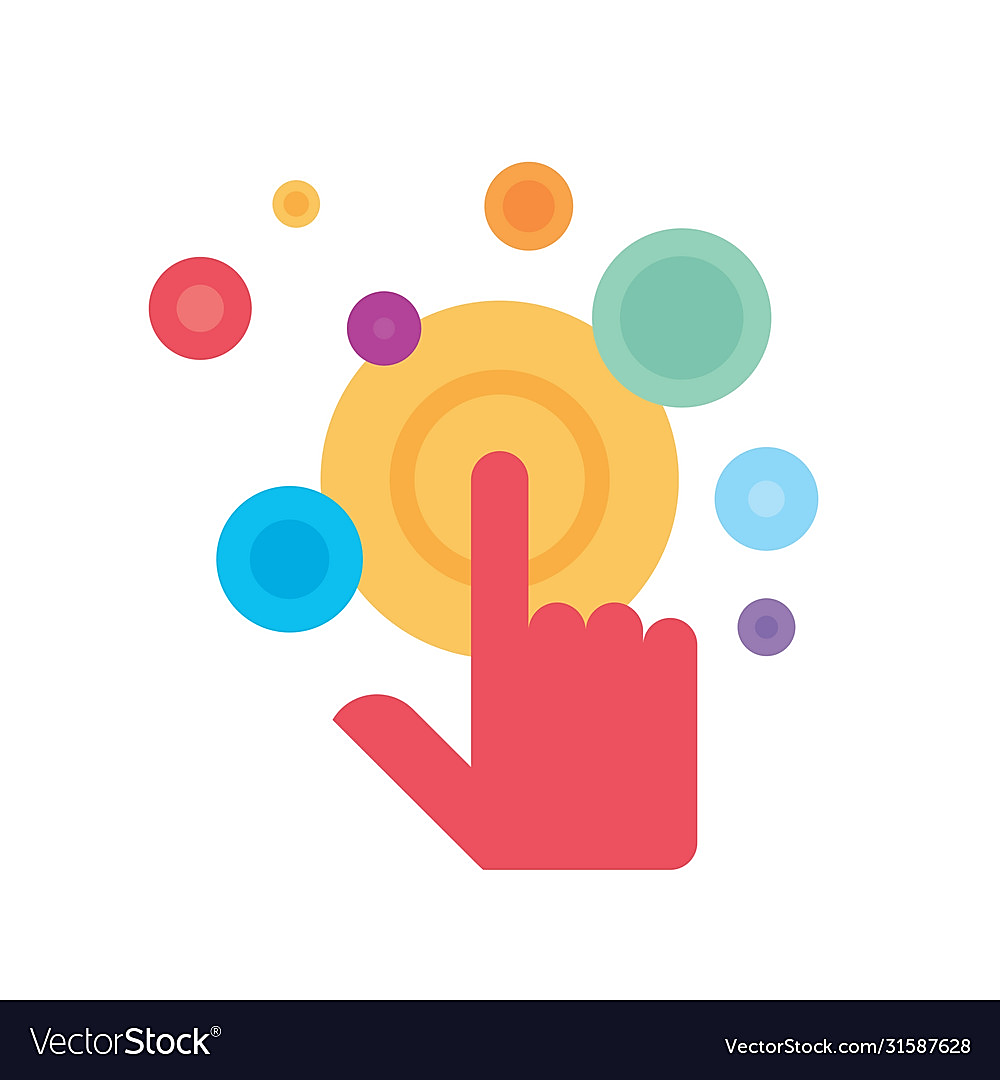 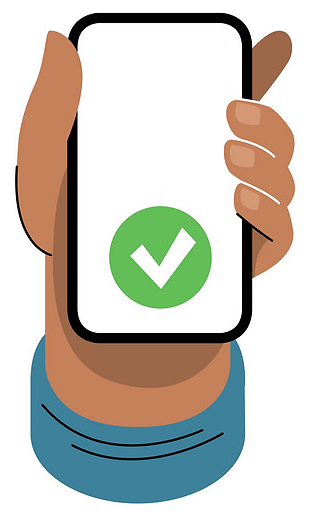 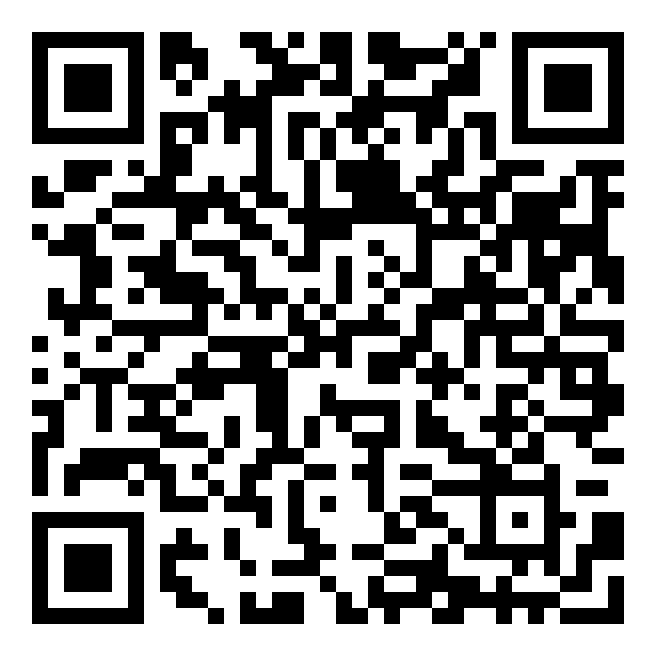 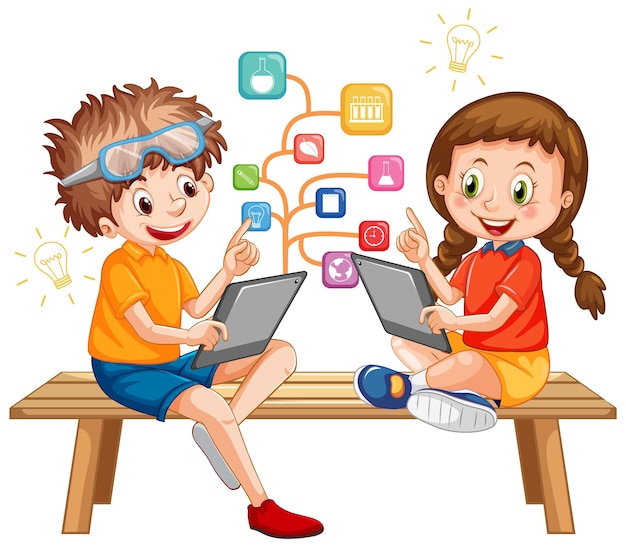 Вправа «Мікрофон»
Яку букву  вчилися писати?
Для чого потрібна велика буква «ха»?
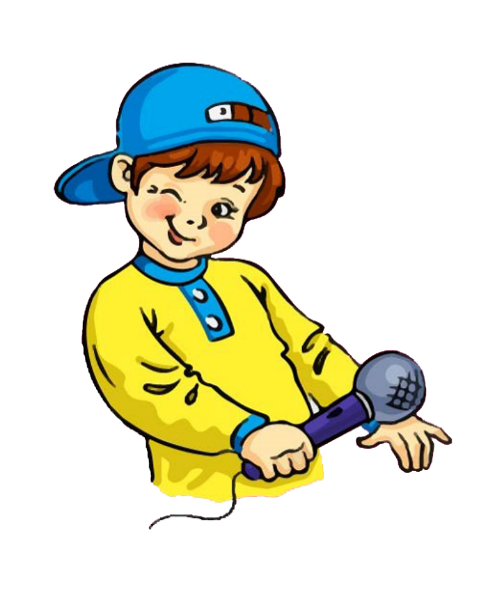 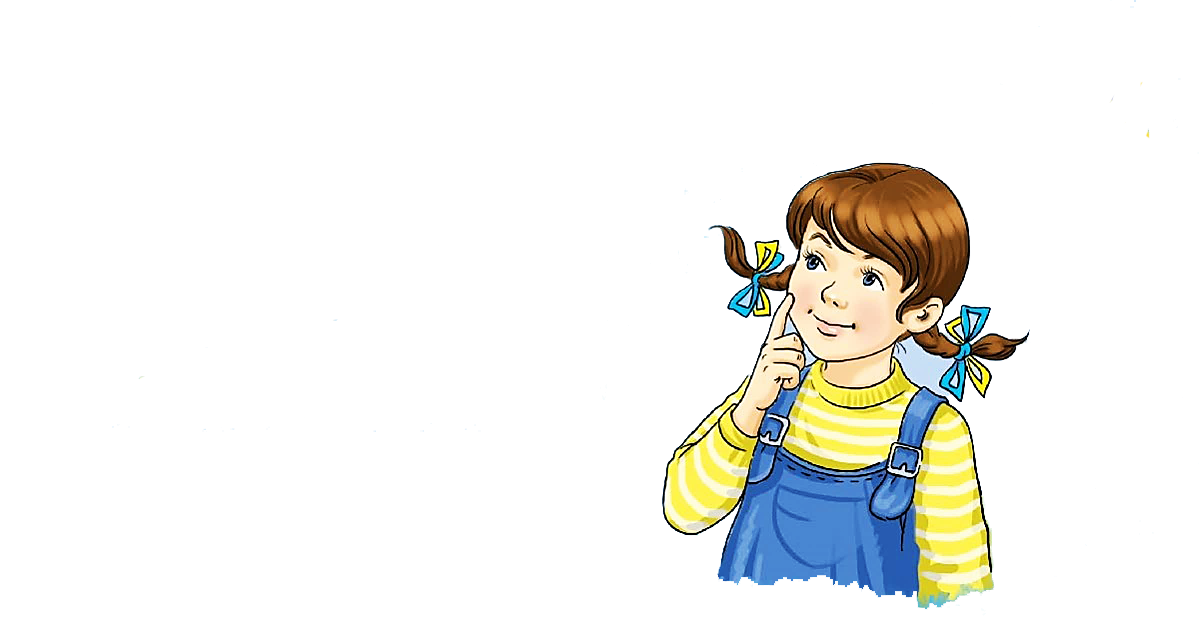 Рефлексія «Лимонний настрій». Обери емотикон, який відповідає твоєму настрою в кінці уроку
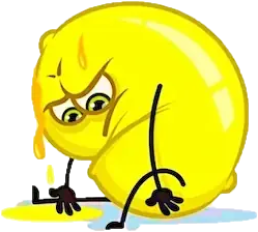 Чекаю на наступний урок
Я втомлений
Я з усім впорався
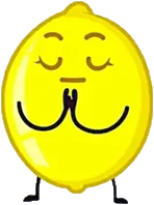 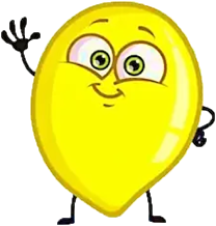 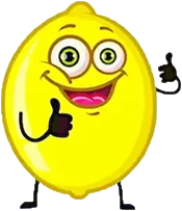 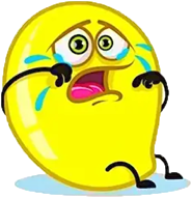 Все було легко та просто
Було складно, незрозуміло